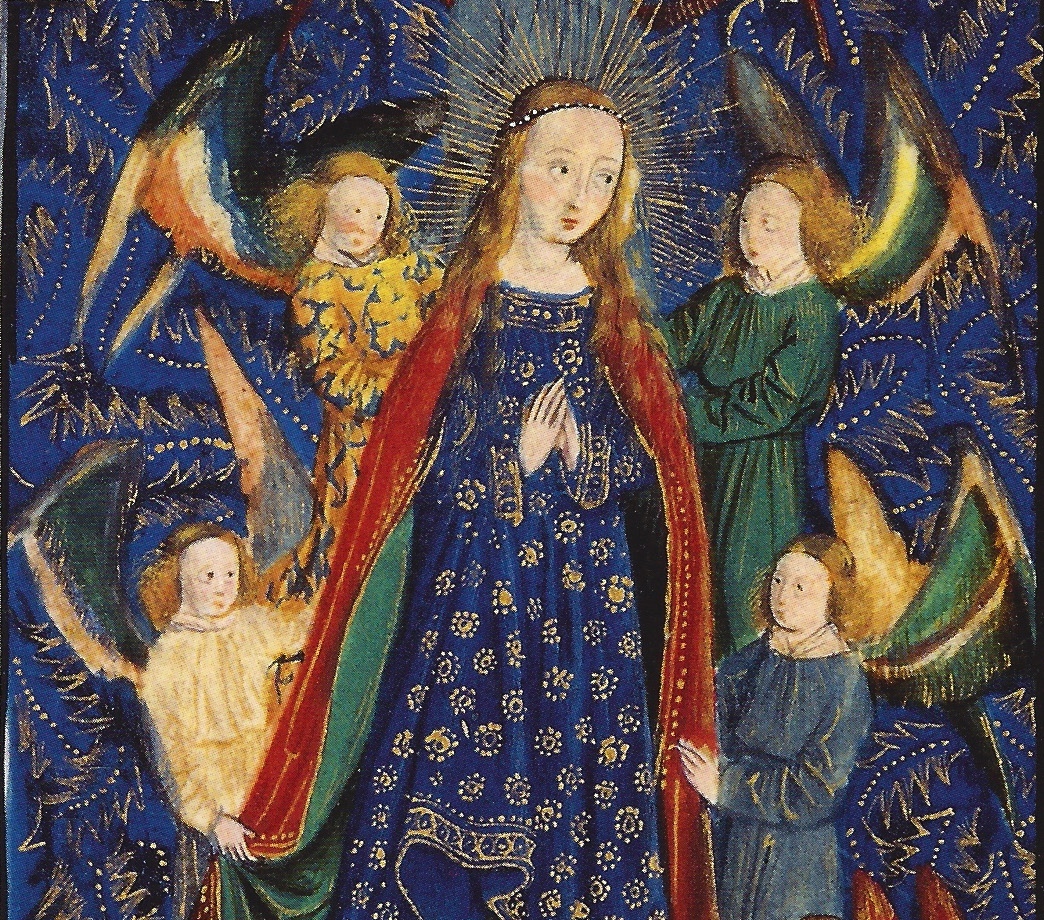 15 AOÛT : L'ASSOMPTION
Objectif des diaporamas de « Apprenez-nous à prier » ?

Au fil de l’année liturgique…
en commentant textes et images,
 en s’adaptant à ceux qui regardent :

mieux faire connaître
pour mieux  faire aimer


pour que connaissance et amour grandissent ensemble !
Apprenez-nous à prier  -  Assomption et Couronnement
Suggestions avant de commencer

Un moment de silence et de mise en présence de Dieu  
Un signe de croix bien fait
Une demande d’aide à l'Esprit-Saint
Au fil de la présentation

Valoriser et/ou compléter les citations bibliques
Couper par une prière, un chant…
3
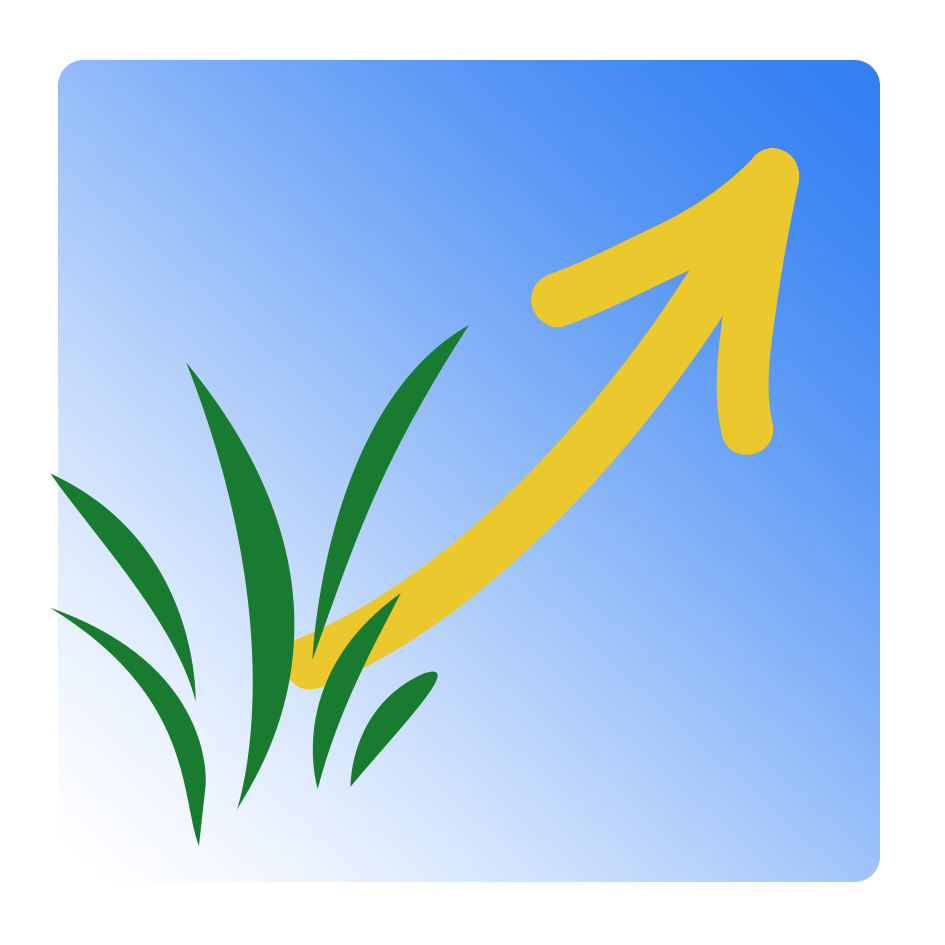 Apprenez-nous à prier  -  Assomption et Couronnement
15 août : Assomption
Marie monte au Ciel
4
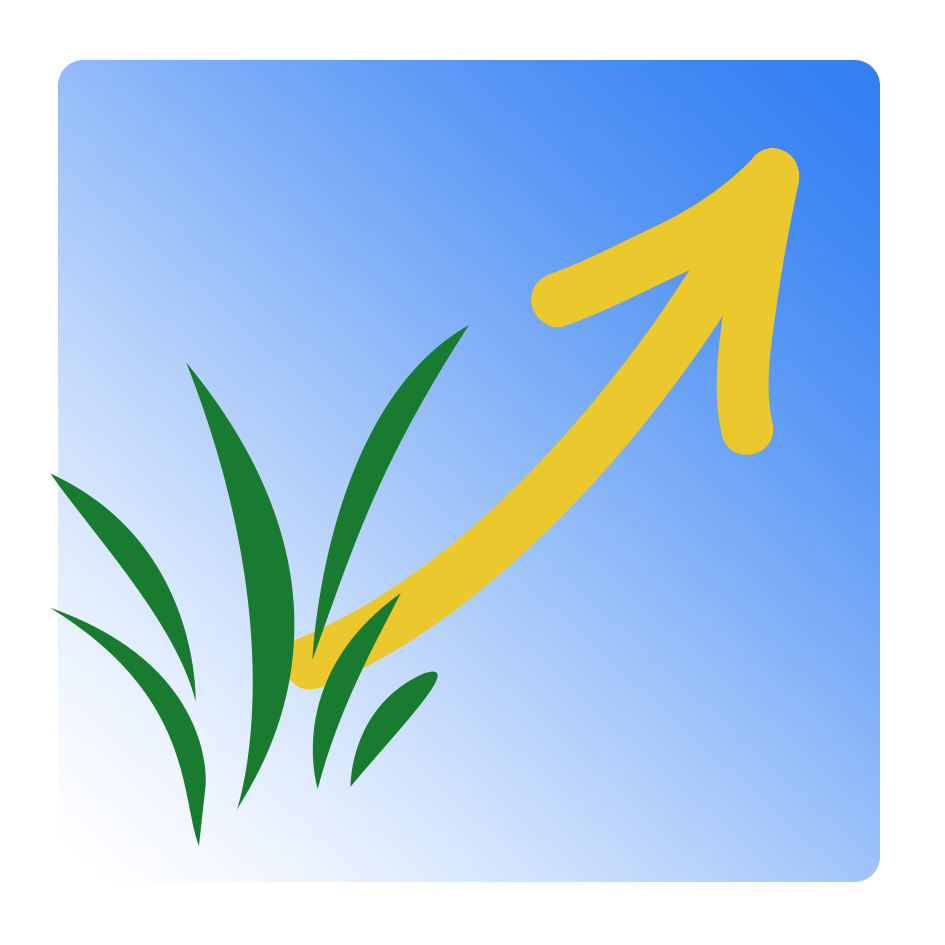 Apprenez-nous à prier  -  Assomption et Couronnement
L'assomption, c'est l’élévation de Marie
à la gloire du Ciel,
en son corps et en son âme.
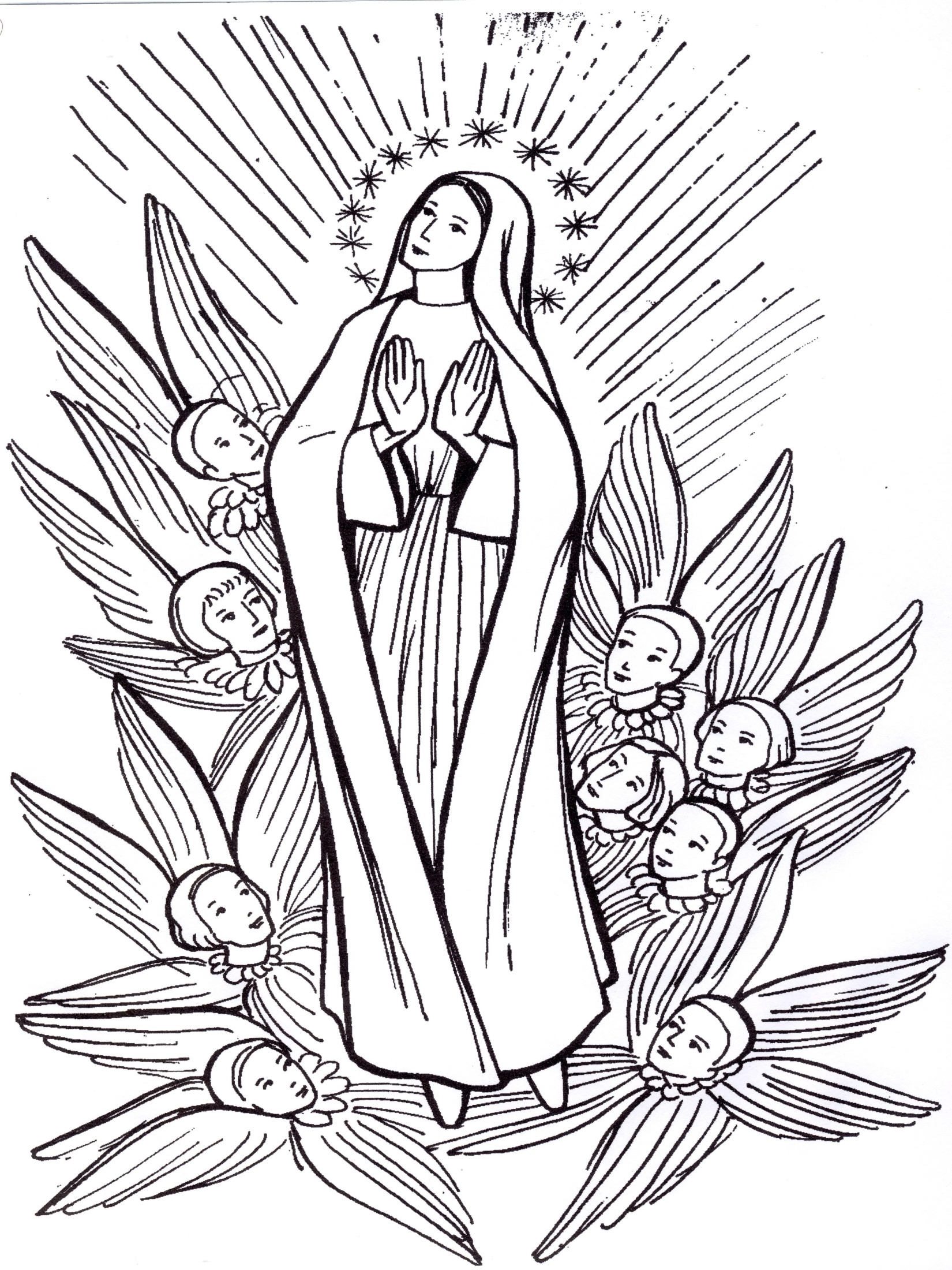 C'est la plus grande des fêtes de la très Sainte Vierge.
5
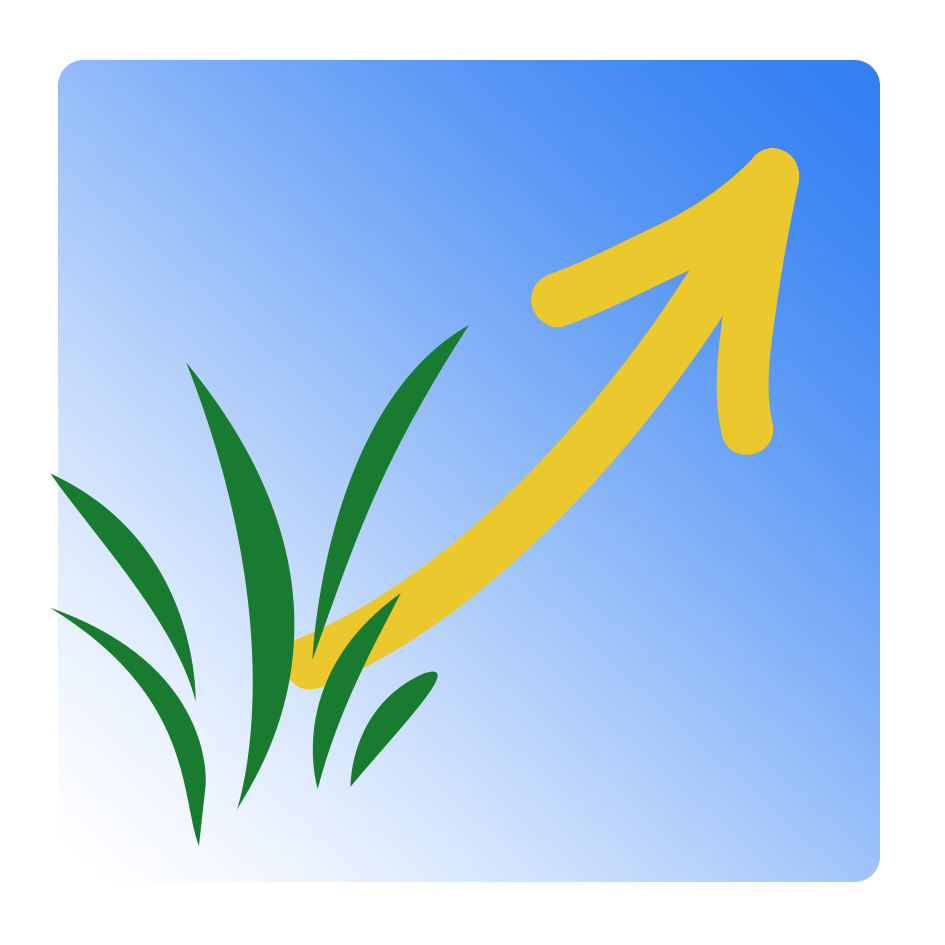 Apprenez-nous à prier  -  Assomption et Couronnement
Une fête très ancienne… 
célébrée en Orient sous le beau terme de 
« Dormition de la Vierge »
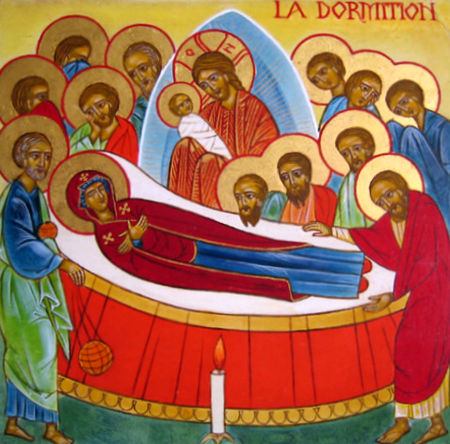 A la fin de sa vie terrestre,
Marie s’est 
doucement endormie
et
son Fils est venu 
recueillir son âme…
6
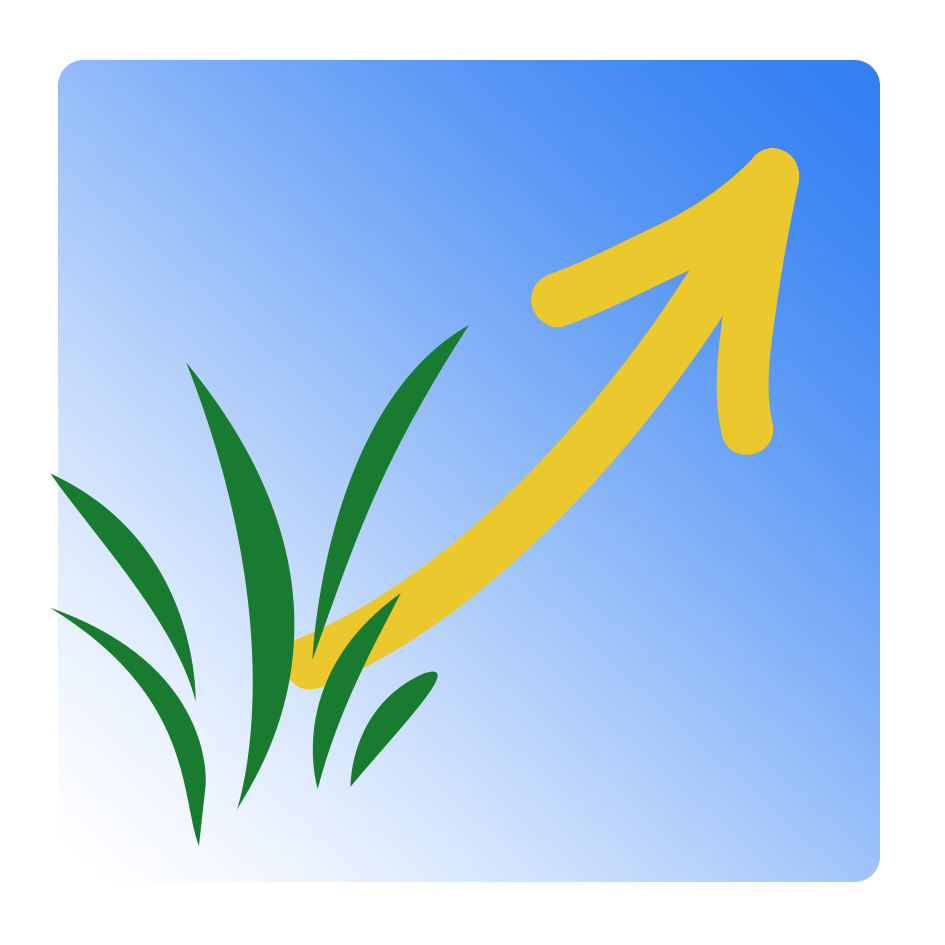 Apprenez-nous à prier  -  Assomption et Couronnement
… avant d’envoyer ses anges emporter son corps au Ciel.
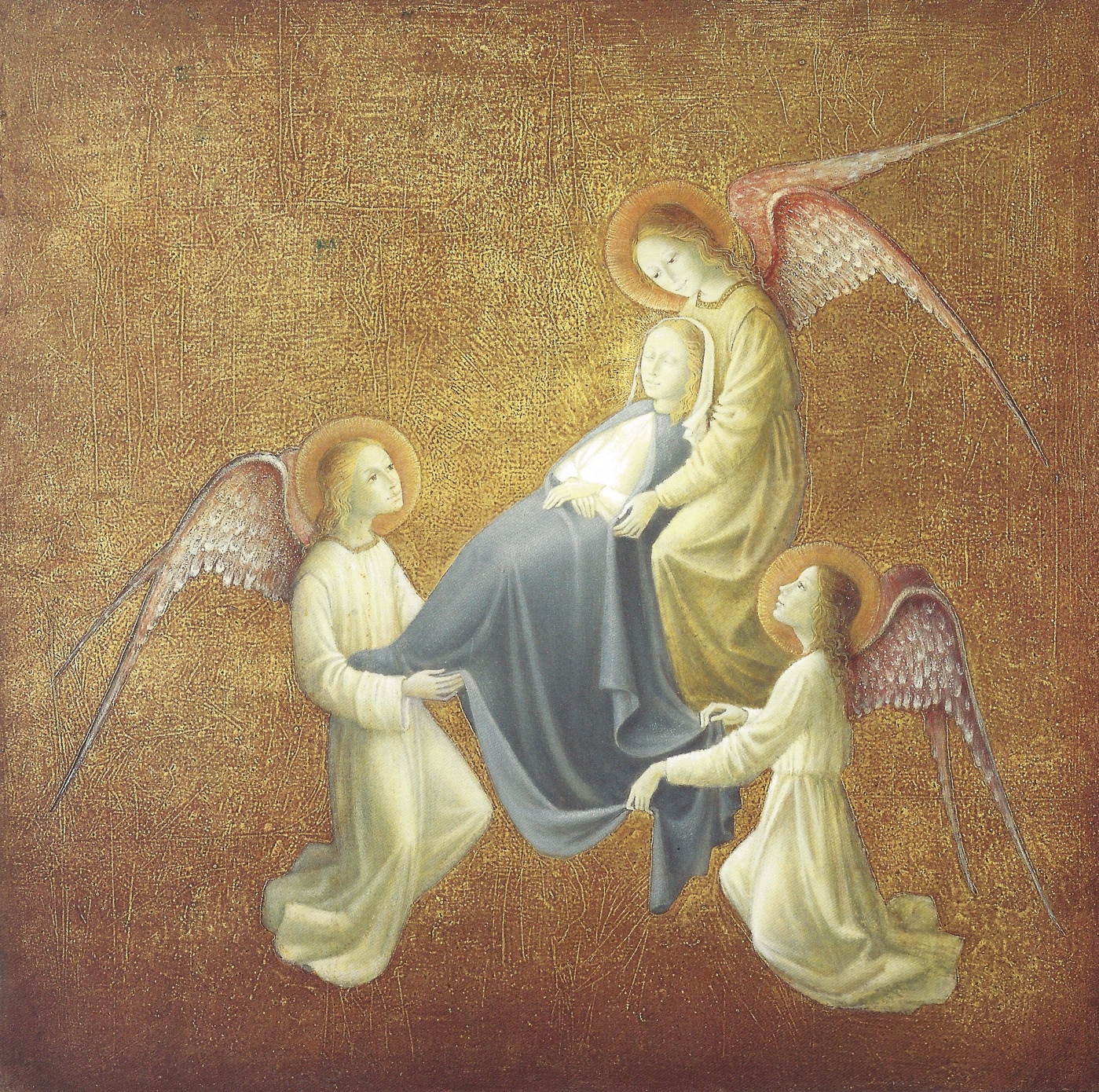 7
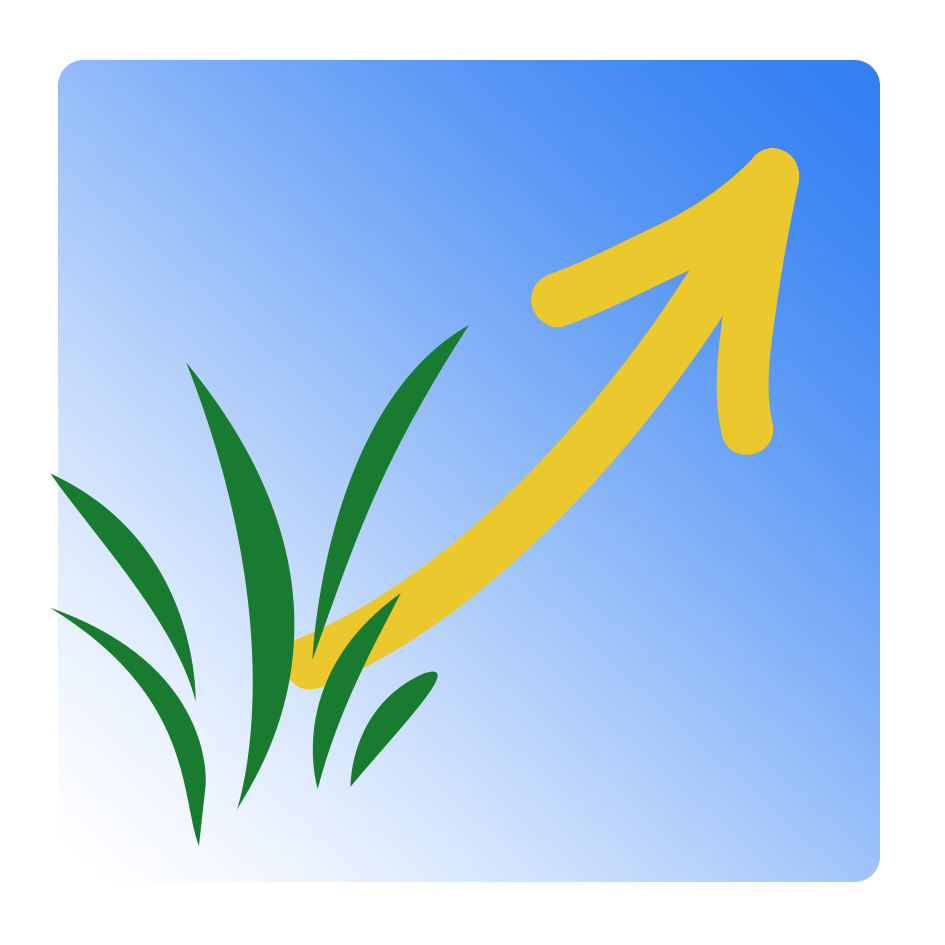 Apprenez-nous à prier  -  Assomption et Couronnement
L’élévation de Marie au ciel en son corps et en son âme 
est une « vérité de foi ».

C’est au VIème siècle que la fête de l’Assomption fut fixée au 15 août. Depuis, une longue tradition a toujours honoré la Sainte Vierge dans son Assomption.
Pour confirmer cette croyance universelle, le Pape Pie XII l’a solennellement définie,  le 1er novembre 1950, comme un « dogme », c’est-à-dire une vérité qui fait partie de la foi catholique :
« Marie, l’Immaculée Mère de Dieu, a été élevée 
en âme et en corps à la gloire céleste ».
8
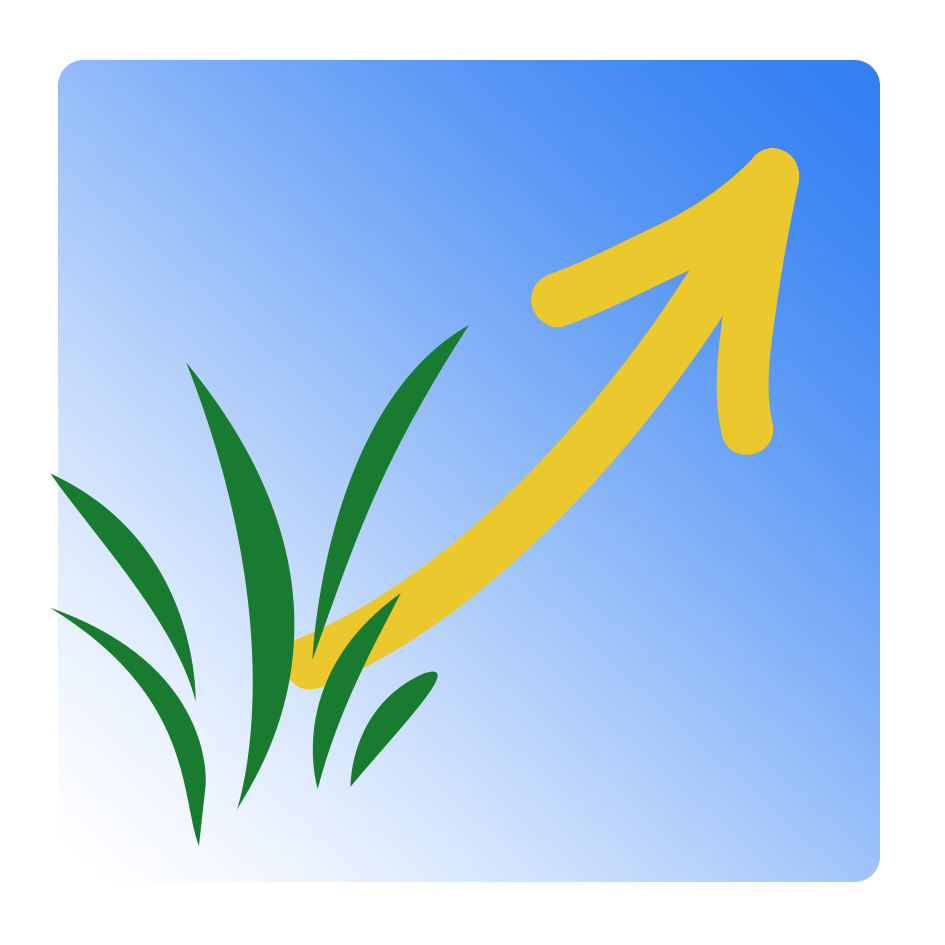 Apprenez-nous à prier  -  Assomption et Couronnement
Le dogme de l’Assomption complète les dogmes de
l’Immaculée Conception
et de
la Maternité divine de Marie.
(8 décembre)
(1er janvier)
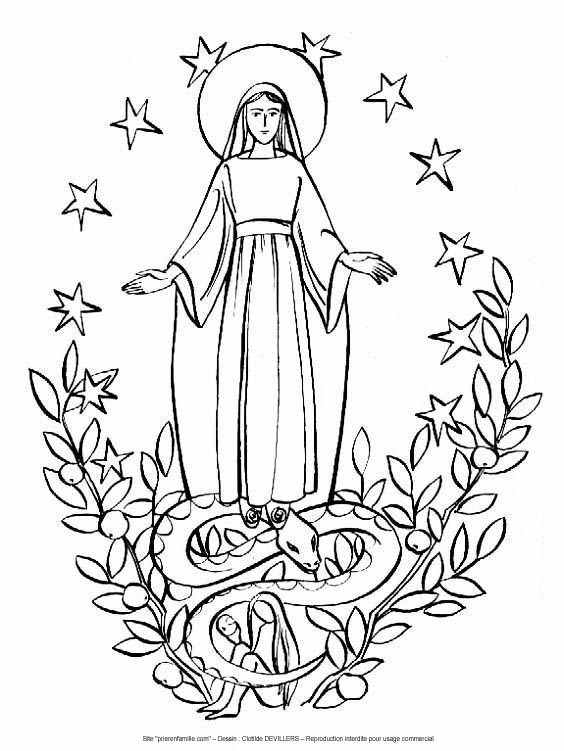 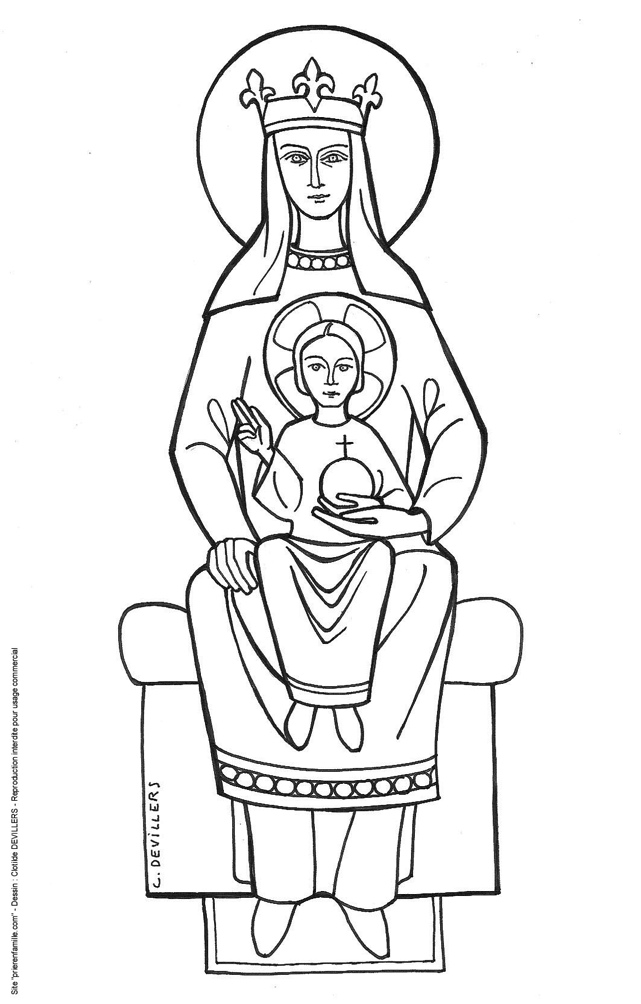 9
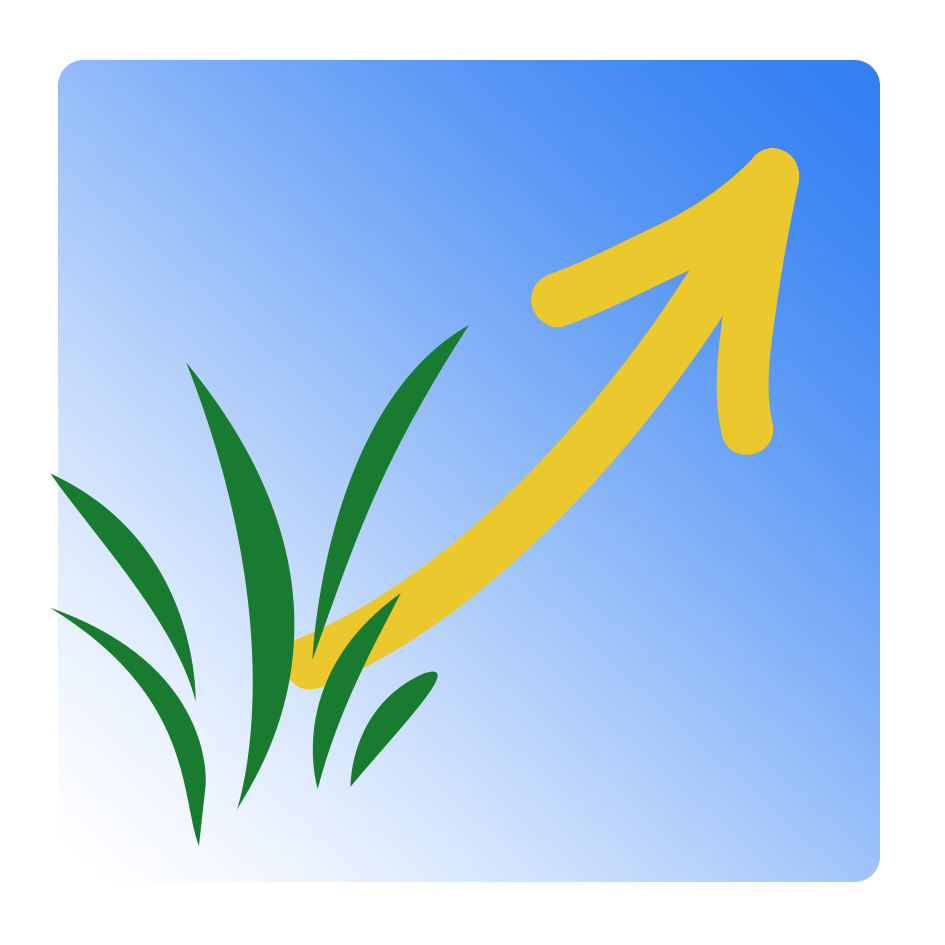 Apprenez-nous à prier  -  Assomption et Couronnement
L’Assomption, au terme de la vie terrestre de Marie, 
correspond à son origine, à son Immaculée Conception :
le corps qui porta le Verbe Incarné, 
- qui fait d’elle la Mère de Dieu - 
et qu’aucun péché ne souilla jamais, 
ne devait pas connaître la décomposition 
qui suit la mort, «salaire du péché» (Romains 6,23).
10
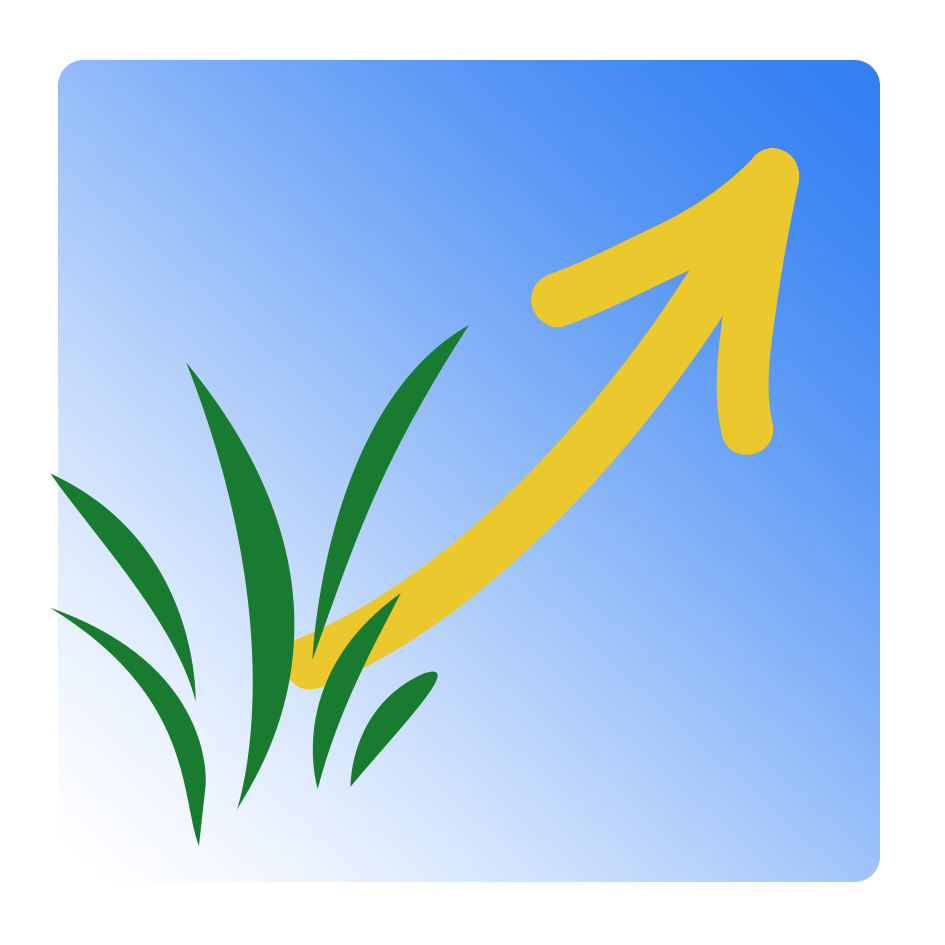 Apprenez-nous à prier  -  Assomption et Couronnement
Noter la différence entre...
ASCENSION de Jésus
ASSOMPTION de Marie
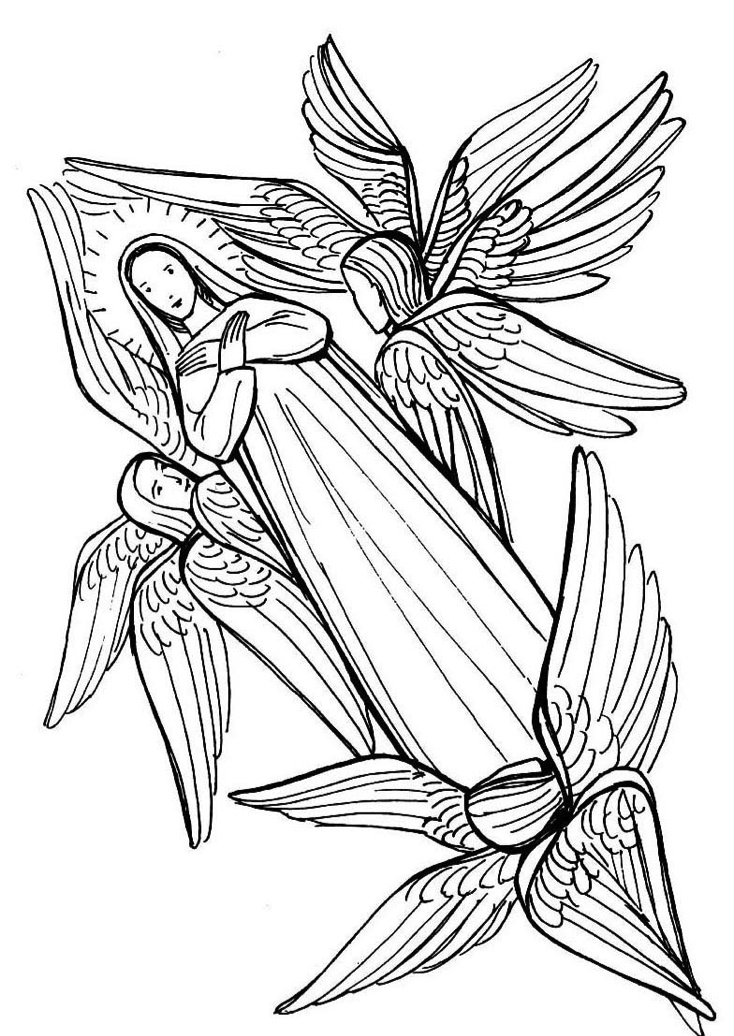 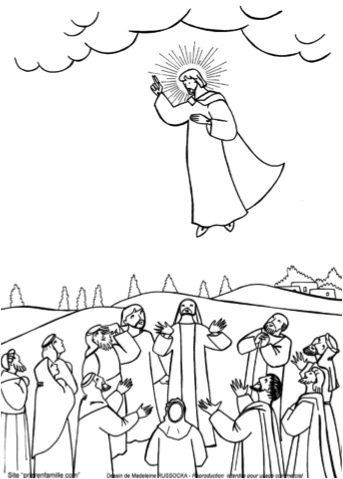 Jésus, qui est Dieu, 
monte au ciel par 
sa propre puissance.
Marie, simple créature humaine, monte au Ciel 
portée par les anges.
11
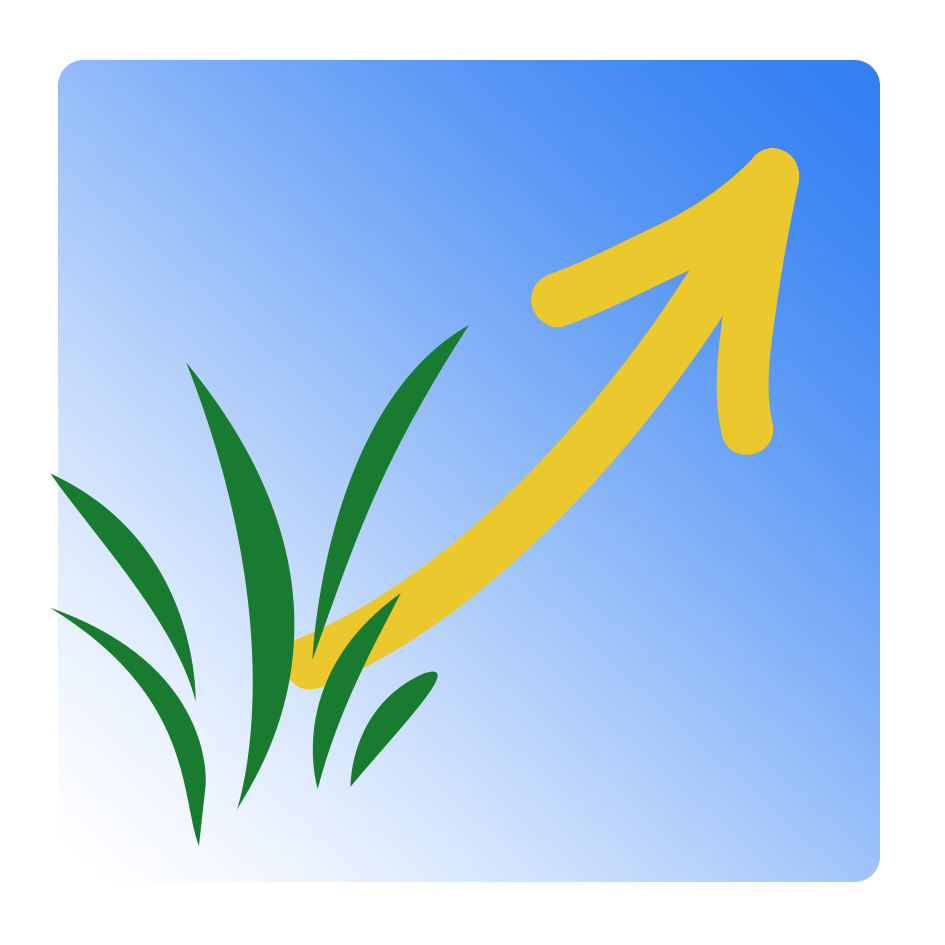 Apprenez-nous à prier  -  Assomption et Couronnement
Une grande espérance 
pour nous
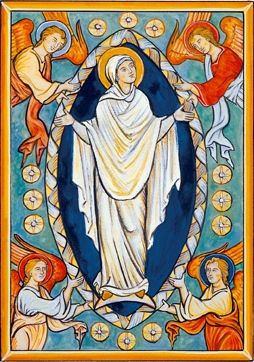 L’état de Marie, depuis 
son entrée dans la gloire du Ciel, 
sera celui de tous les élus
 après la fin de ce monde 
et la résurrection générale.
Quel encouragement pour nous dans notre chemin sur cette terre, - souvent laborieux - 
vers le Ciel !
12
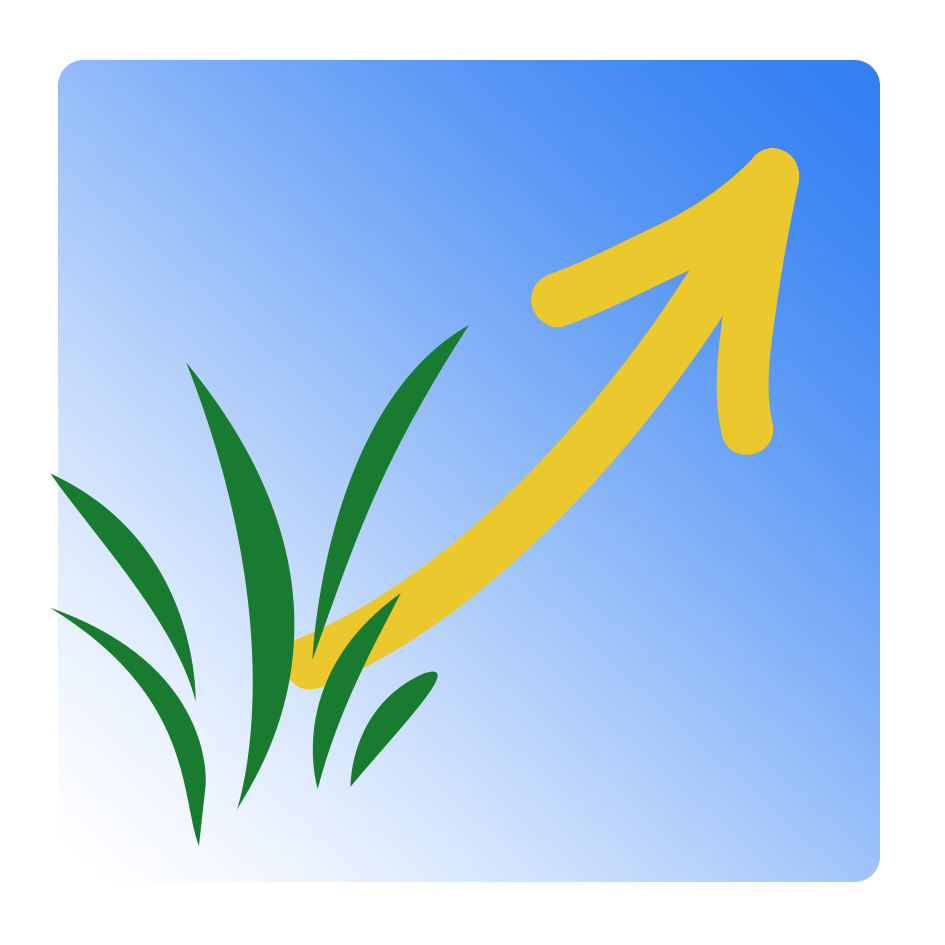 Apprenez-nous à prier  -  Assomption et Couronnement
En l’honneur de Marie :
une procession
13
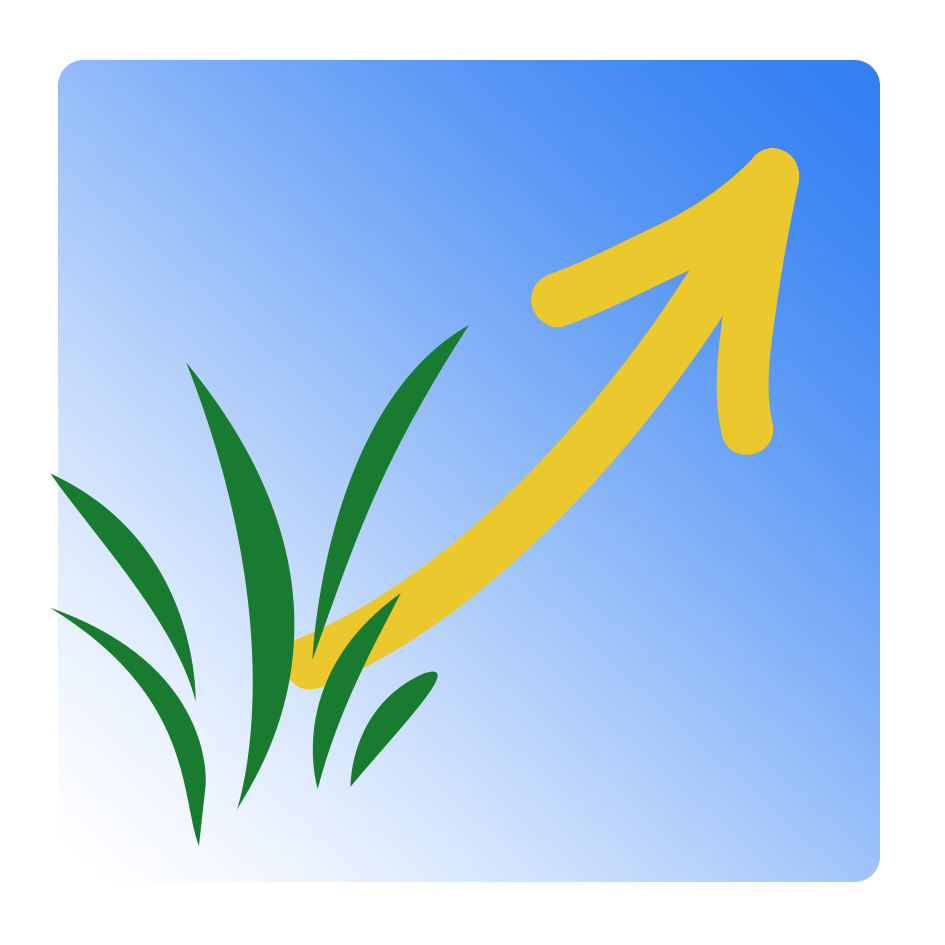 Apprenez-nous à prier  -  Assomption et Couronnement
La procession du 15 août
La fête de l’Assomption étant la plus solennelle des fêtes de Notre-Dame, l’usage existe, depuis le VIIème siècle, de faire ce jour-là une procession en son honneur pour glorifier son triomphe dans le ciel.
Ne manquons pas d’y participer
partout où cela est possible.
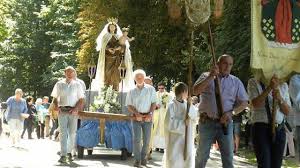 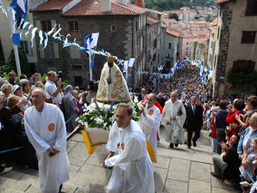 Mettons ainsi nos familles sous la protection de Notre-Dame,
notre  Maman du Ciel.
14
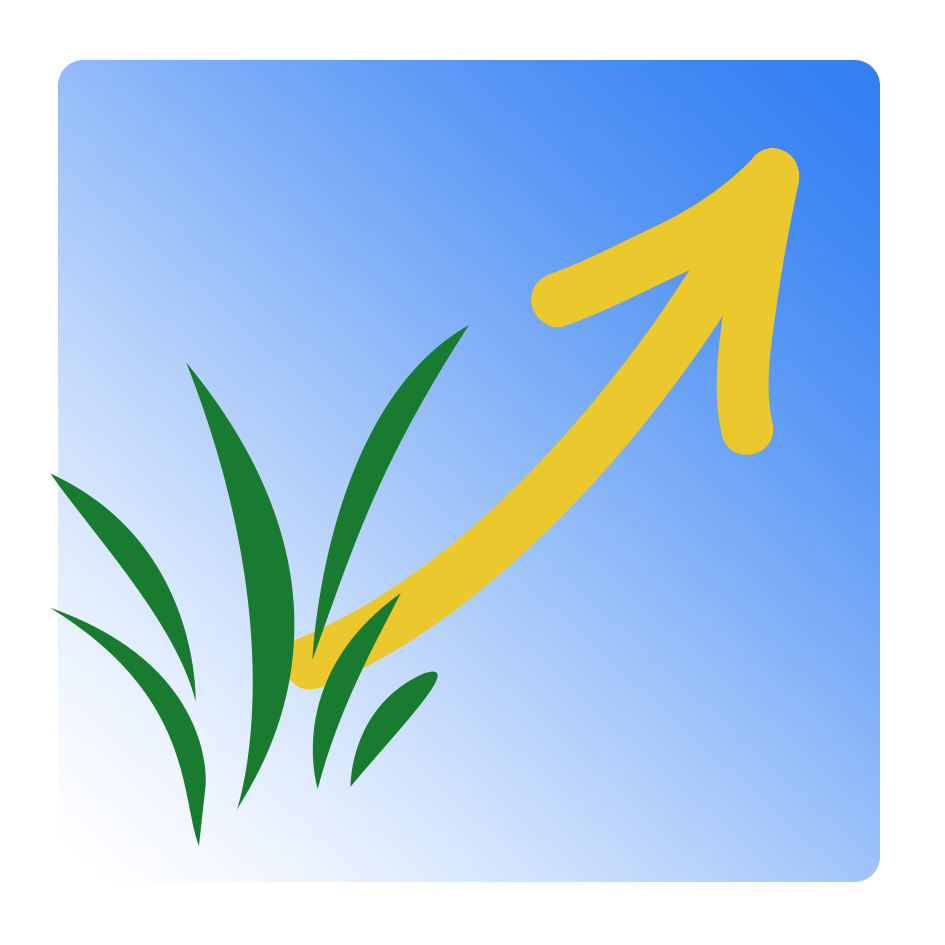 Apprenez-nous à prier  -  Assomption et Couronnement
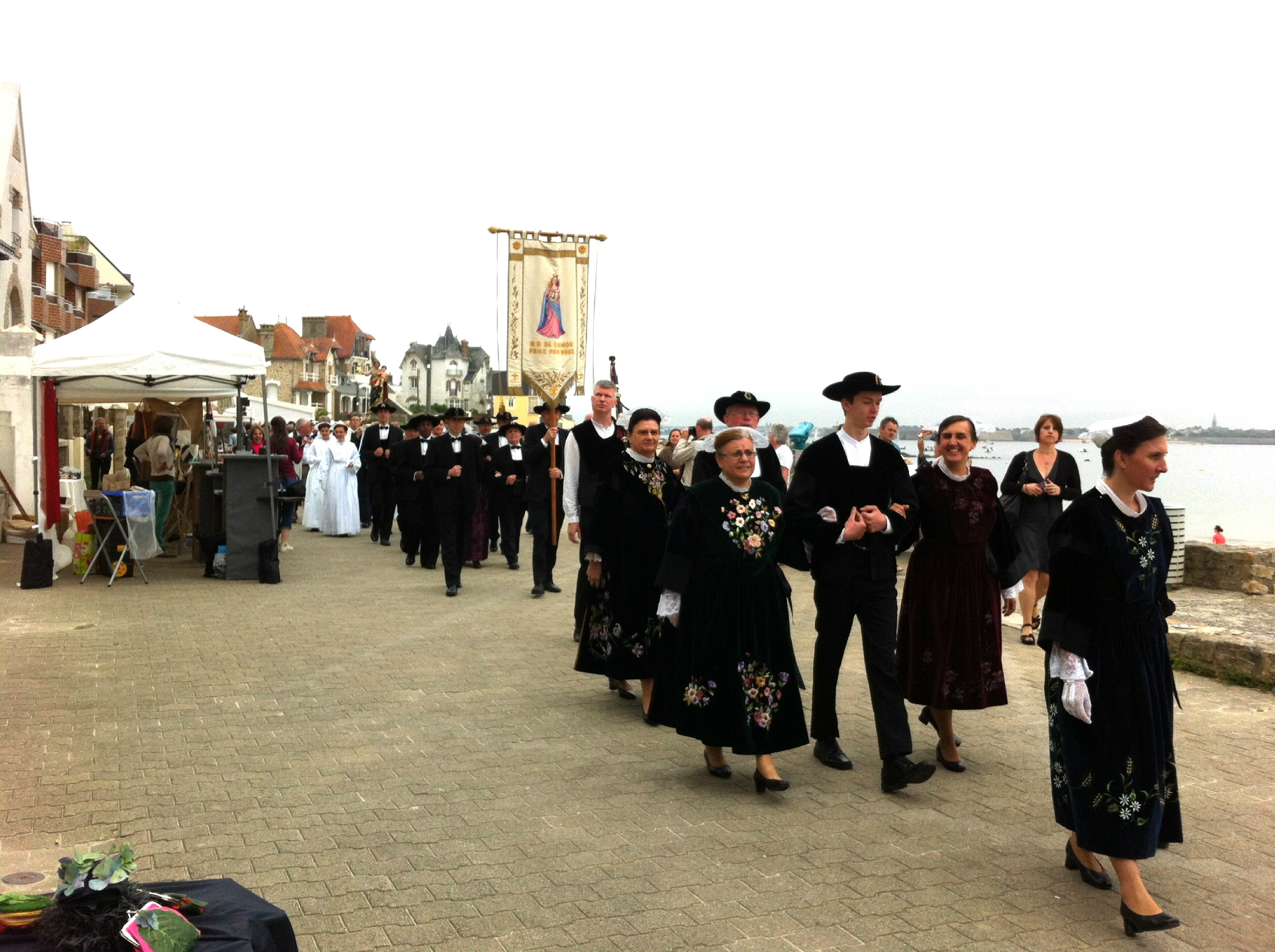 Des processions… 
dans 
les cadres les plus variés !
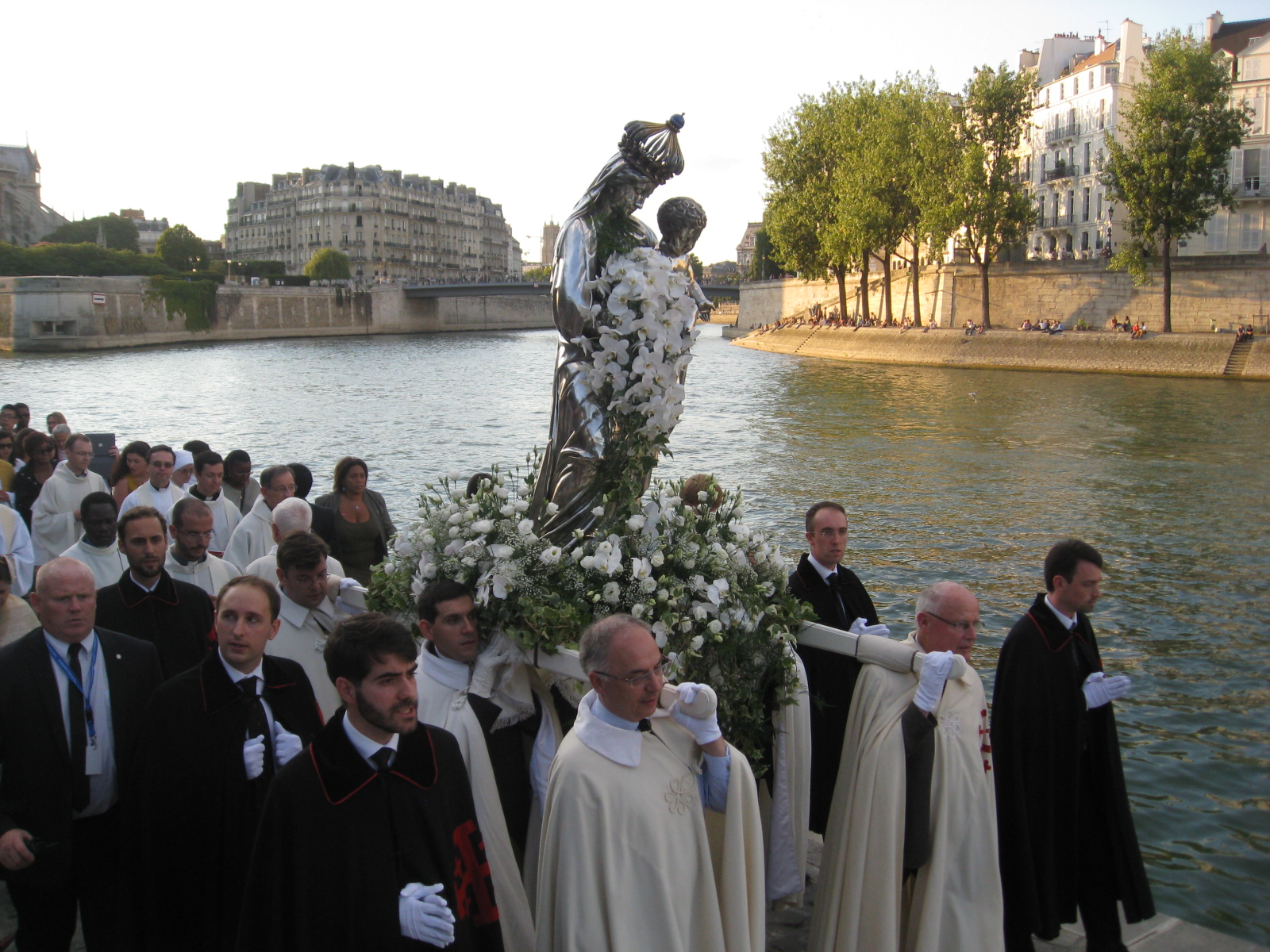 Sur la côte bretonne
À Paris 
Marie est escortée
par les chevaliers 
du Saint Sépulcre
15
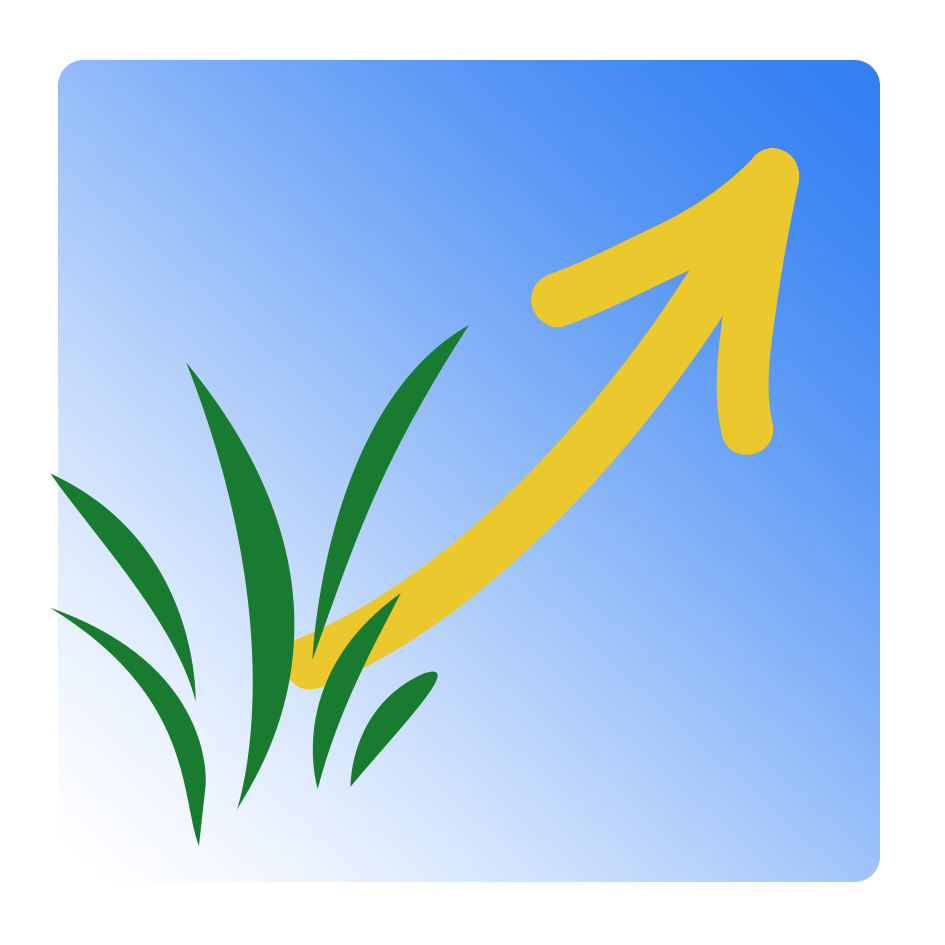 Apprenez-nous à prier  -  Assomption et Couronnement
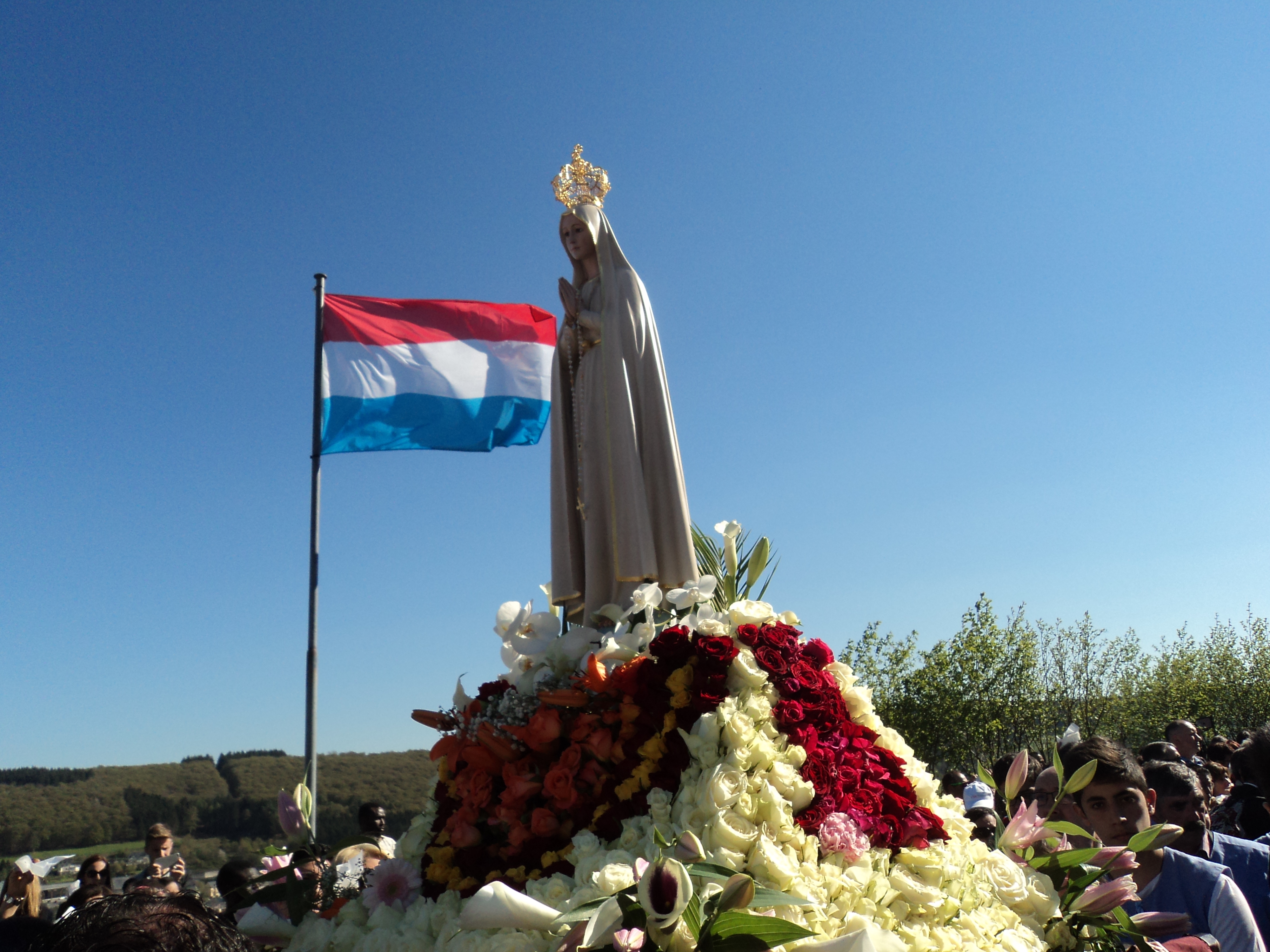 Et dans tous les pays…
Aux Pays-Bas
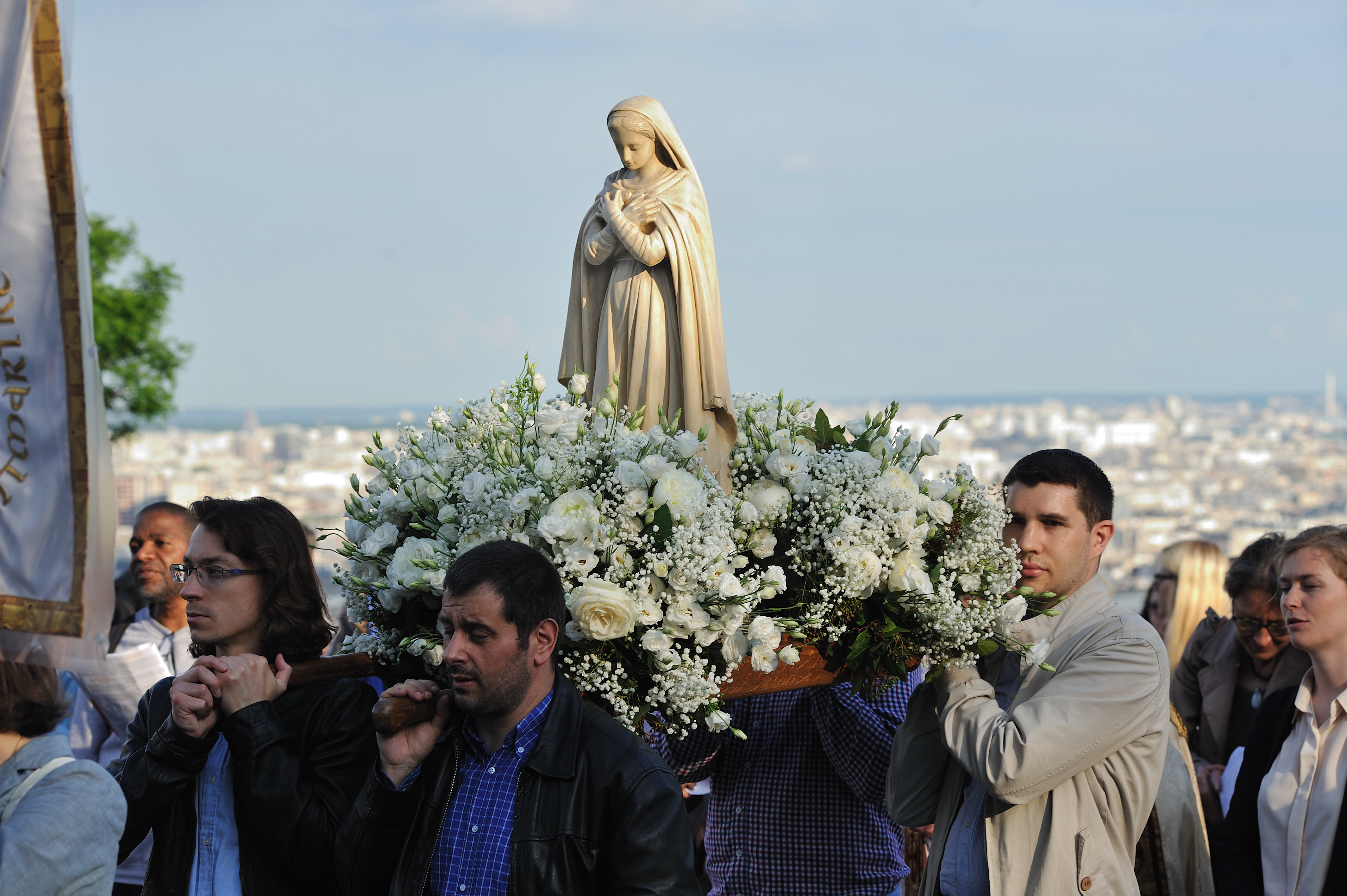 Sur une côte espagnole
16
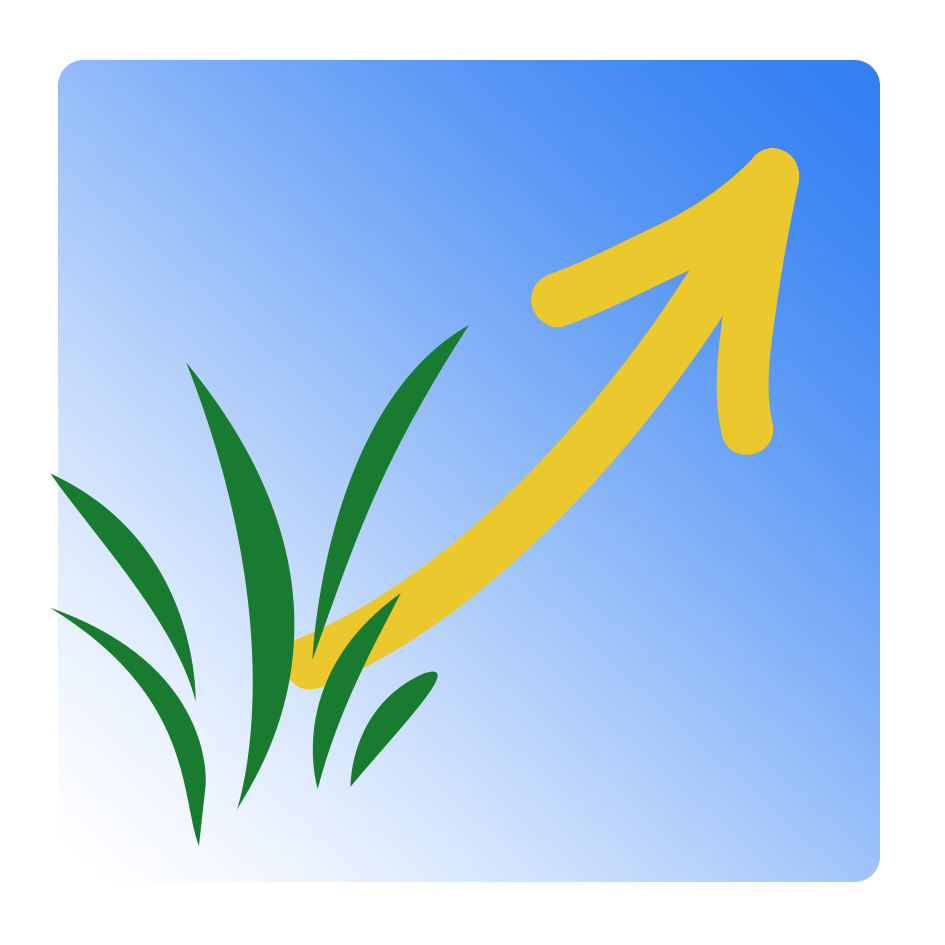 Apprenez-nous à prier  -  Assomption et Couronnement
Marie,
patronne et protectrice
de la France
17
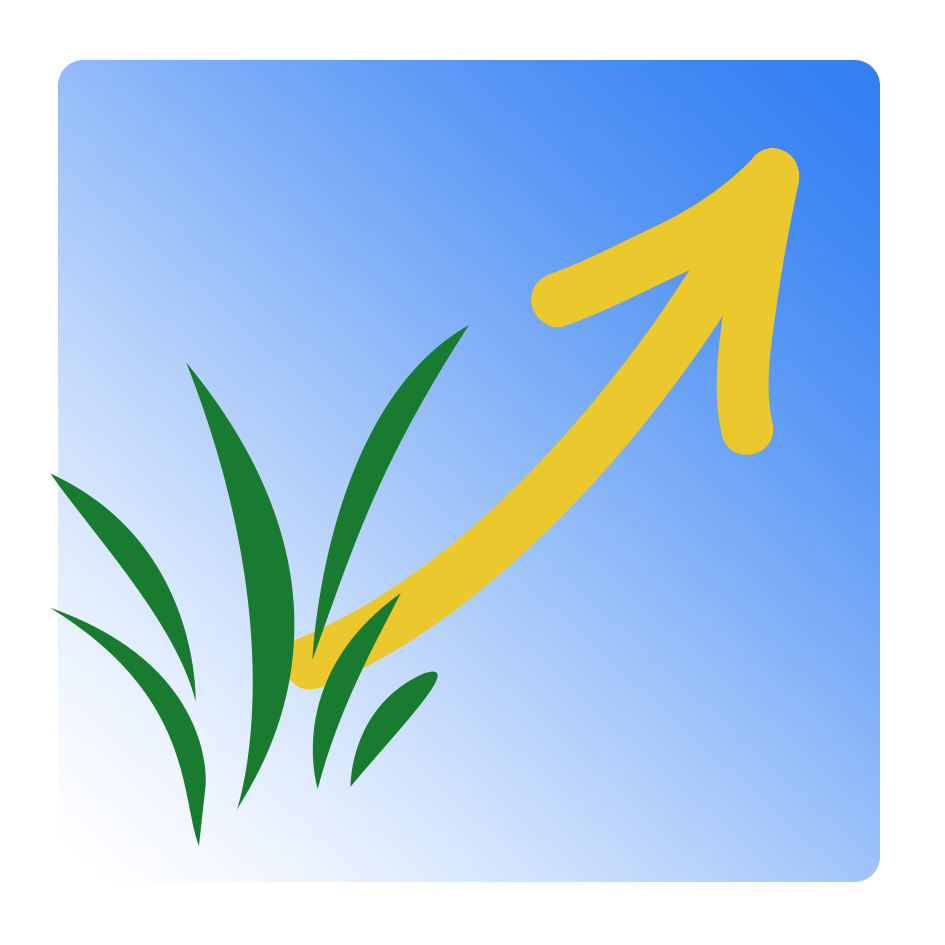 Apprenez-nous à prier  -  Assomption et Couronnement
Marie, patronne et protectrice de la France
En France, la procession du 15  août rappelle la consécration de notre pays 
par le roi Louis XIII, en 1638,1
demandant que chaque année, soit renouvelée cette consécration, 
suivie de la procession.

Par ce vœu de Louis XIII, Notre Dame 
de l’Assomption est, et demeure, la patronne principale et la protectrice de notre pays.

1 en action de grâce pour la naissance d’un 
fils (Louis XIV) après 20 ans de mariage.
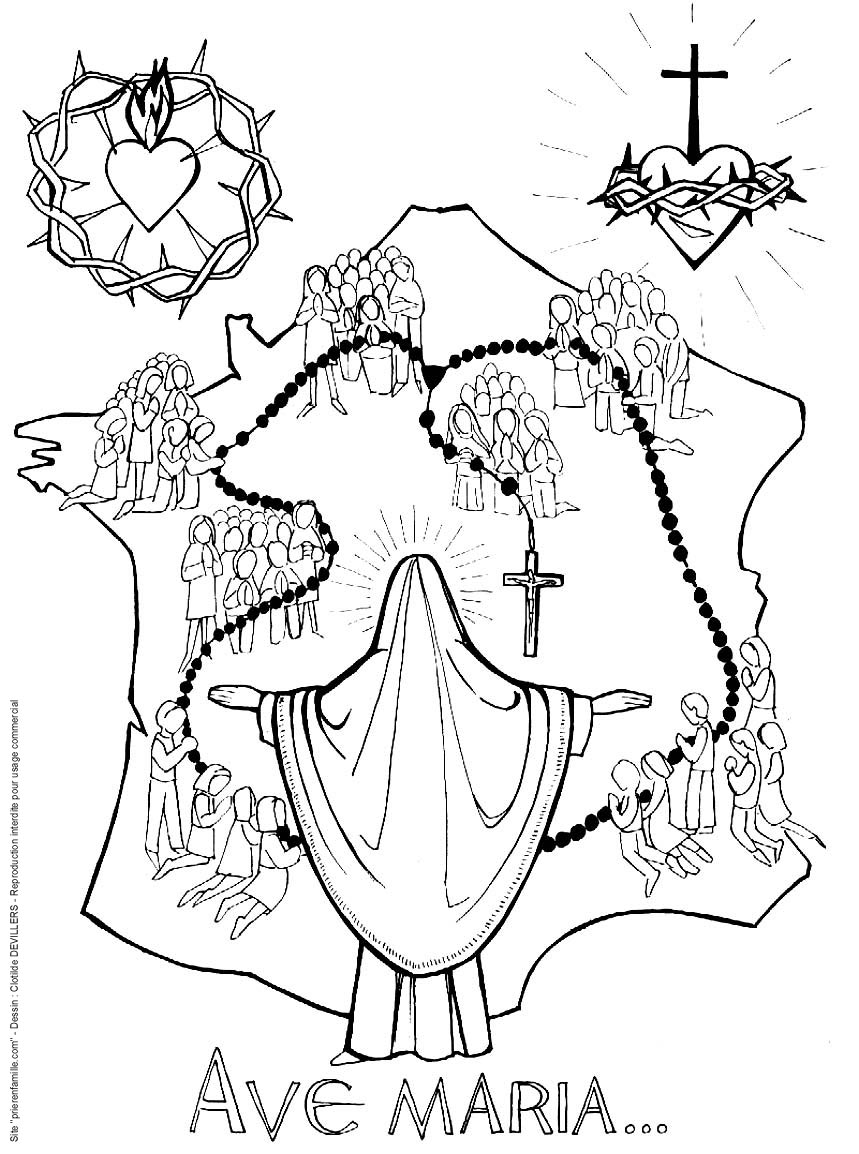 18
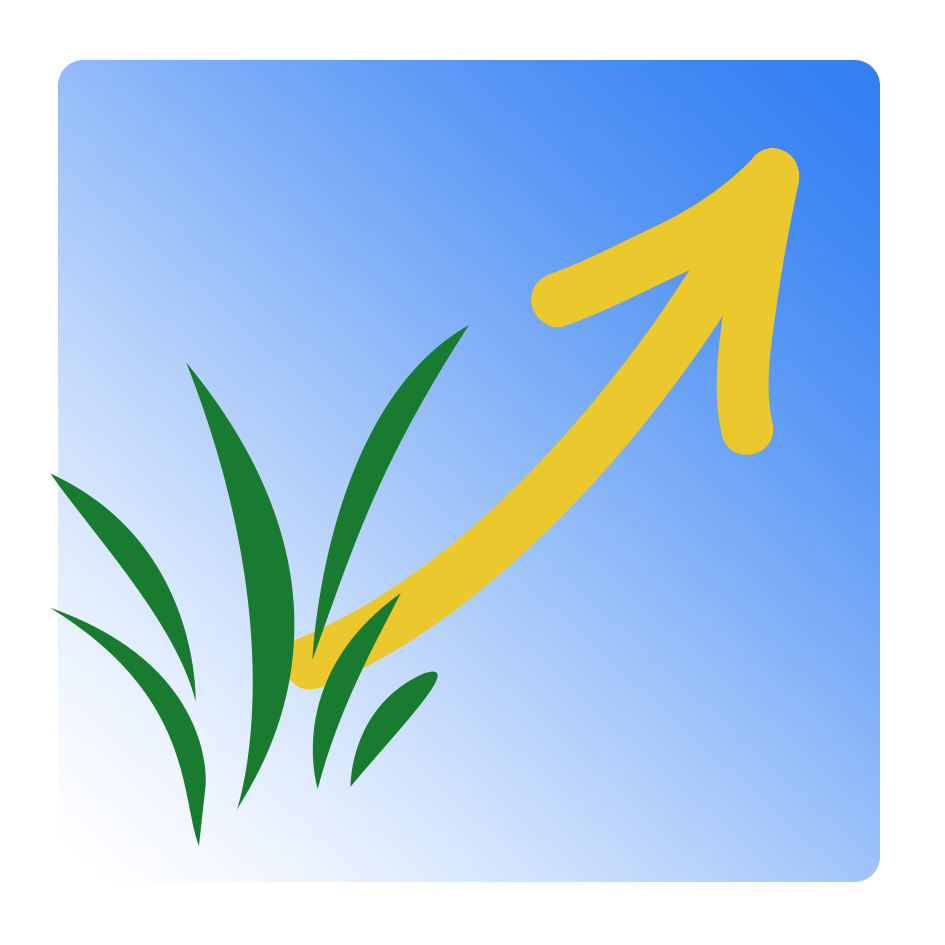 Apprenez-nous à prier  -  Assomption et Couronnement
Par ses nombreuses visites en France,
Marie a manifesté sa tendresse et sa protection 
          			pour notre pays.
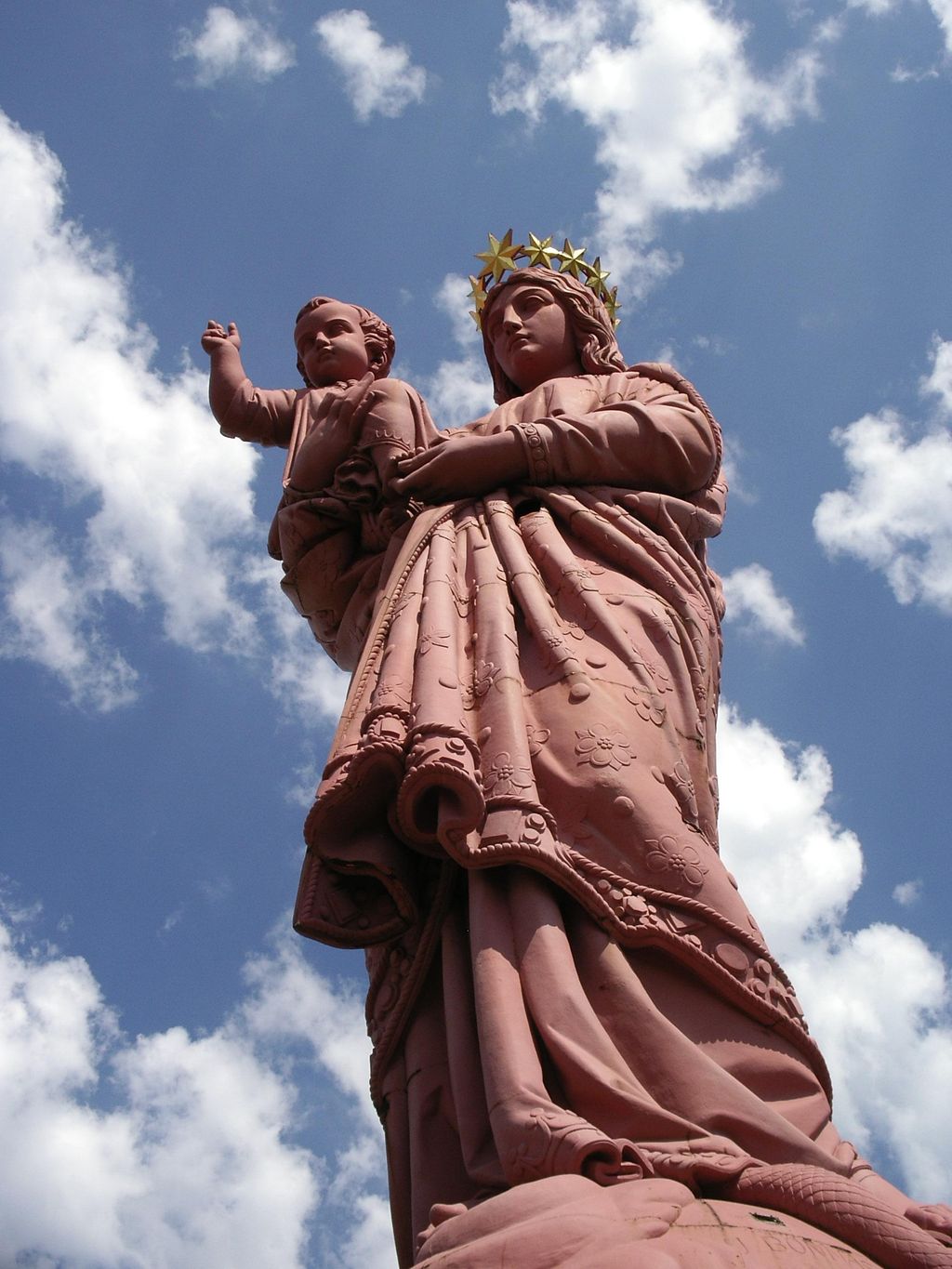 La plus ancienne de ses visites date de 430... au Puy-en-Velay.

Sa monumentale statue
domine la ville.
Elle est dédiée à
 "Notre-Dame de France".
19
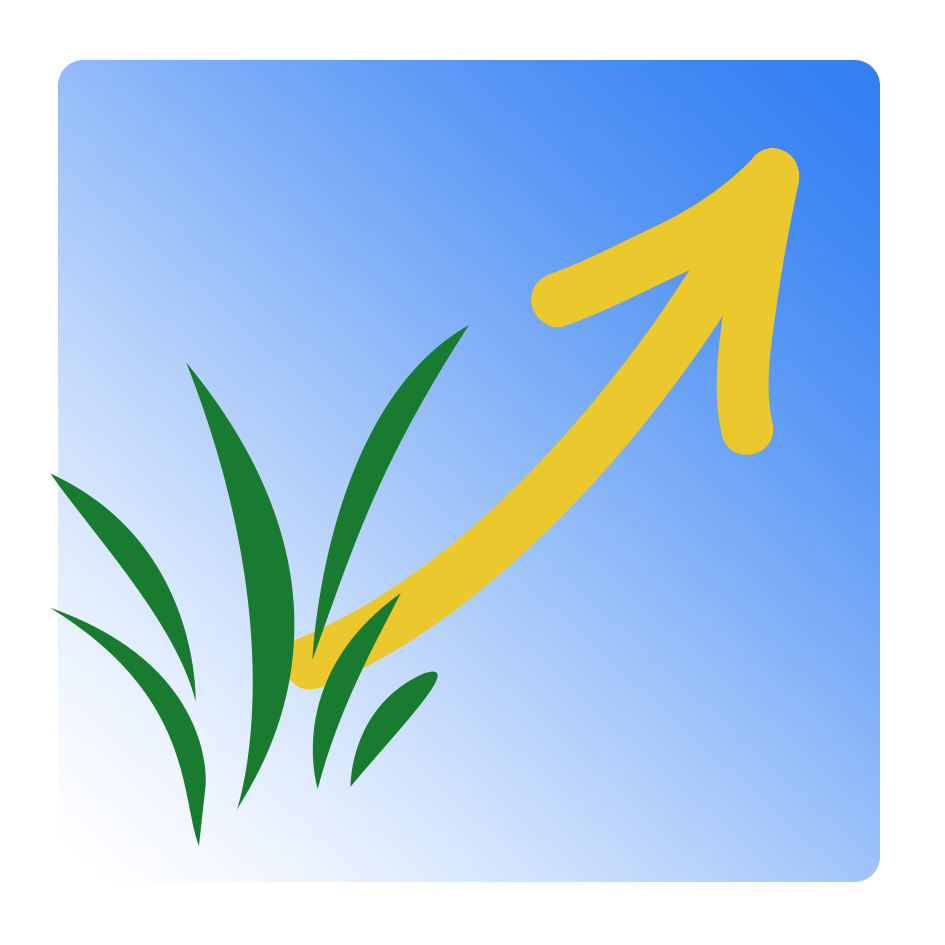 Apprenez-nous à prier  -  Assomption et Couronnement
Rue du Bac
(1830)
Boulogne sur Mer
 (636)
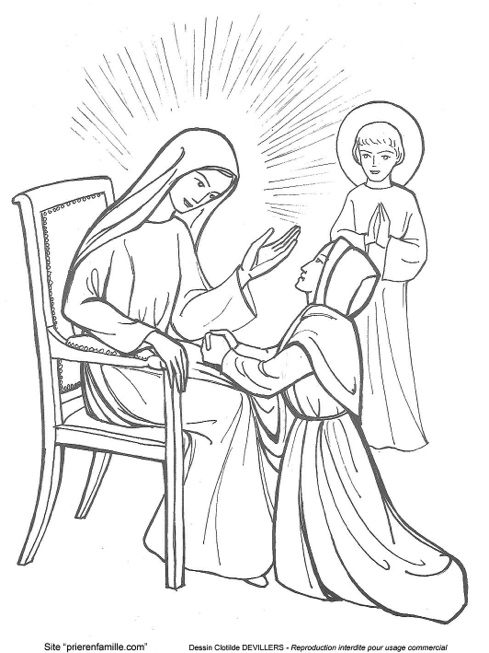 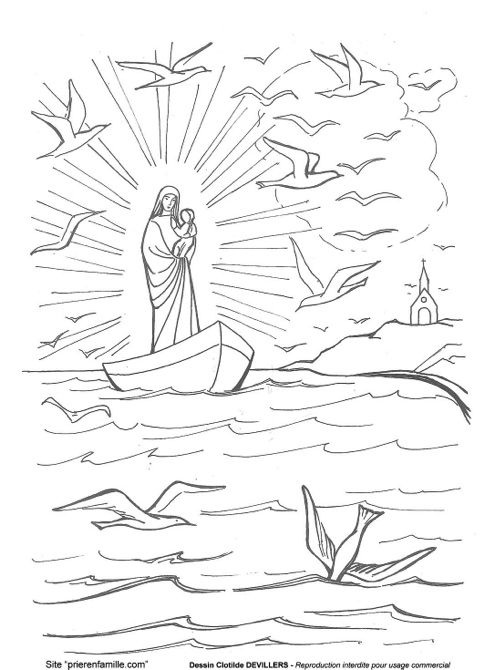 Le Laus
(1664)
La Salette
(1846)
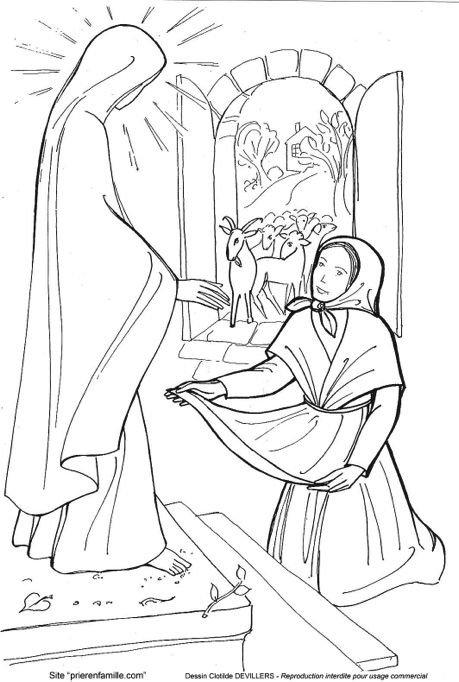 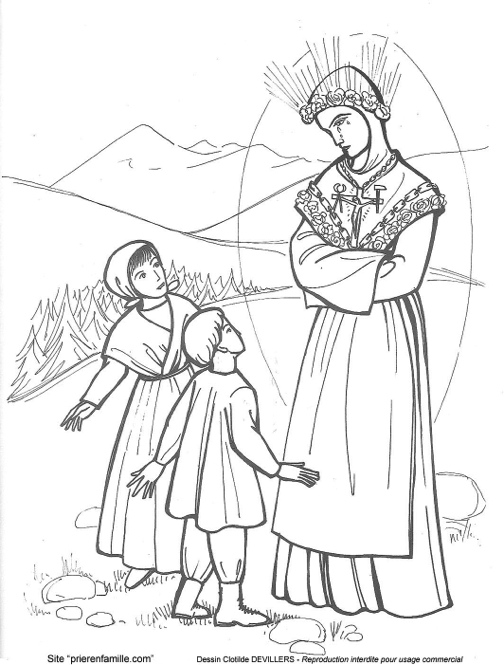 20
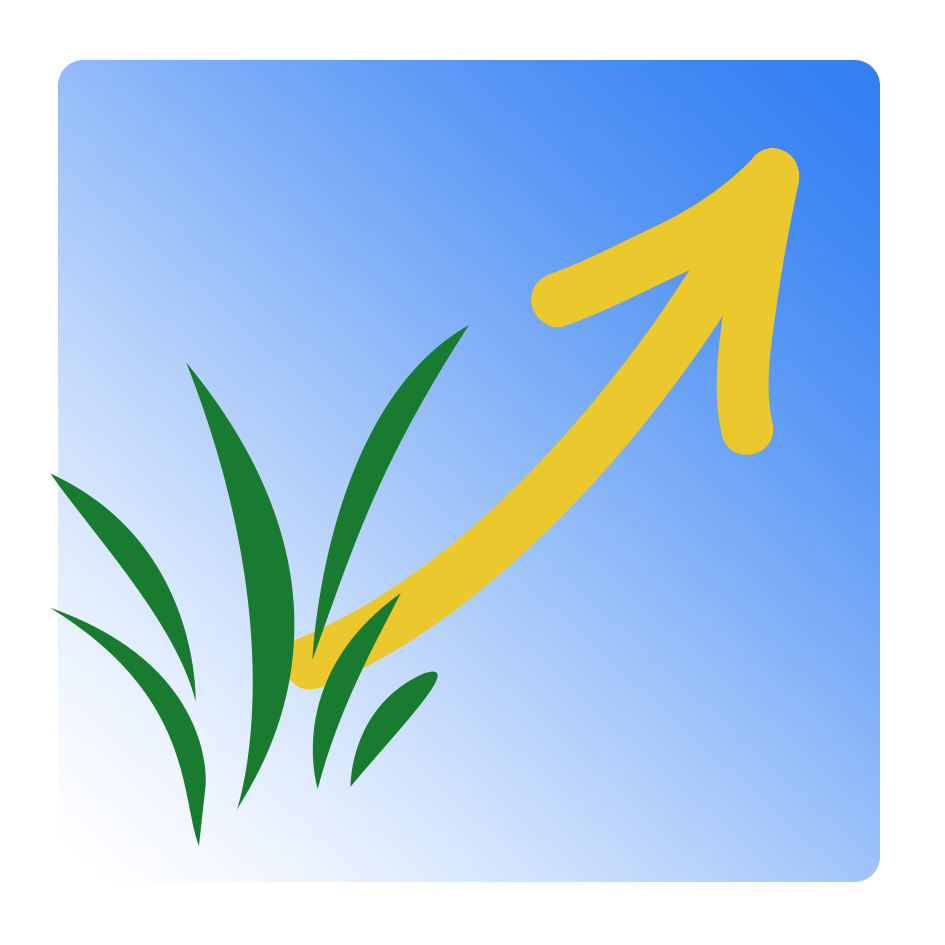 Apprenez-nous à prier  -  Assomption et Couronnement
L’Ile-Bouchard
(1947)
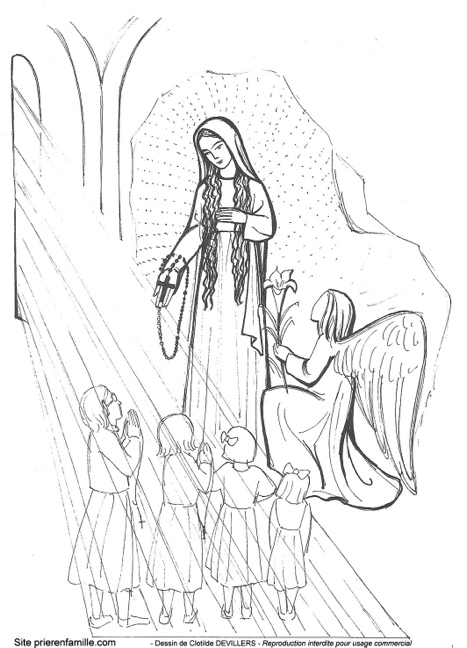 Pellevoisin
(1876)
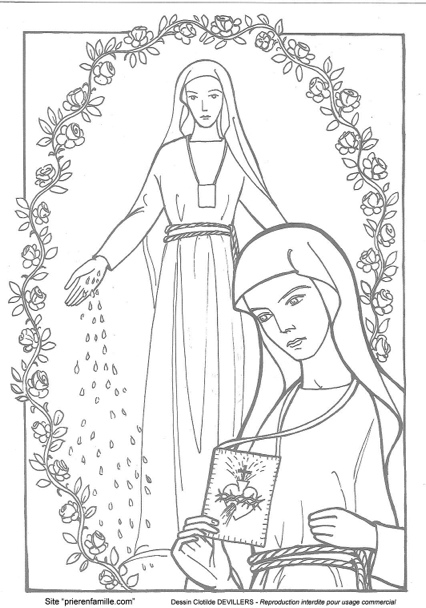 Pontmain
(1870)
Lourdes
(1858)
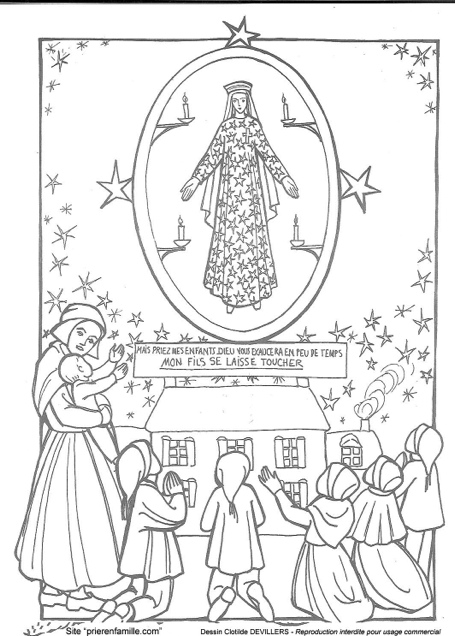 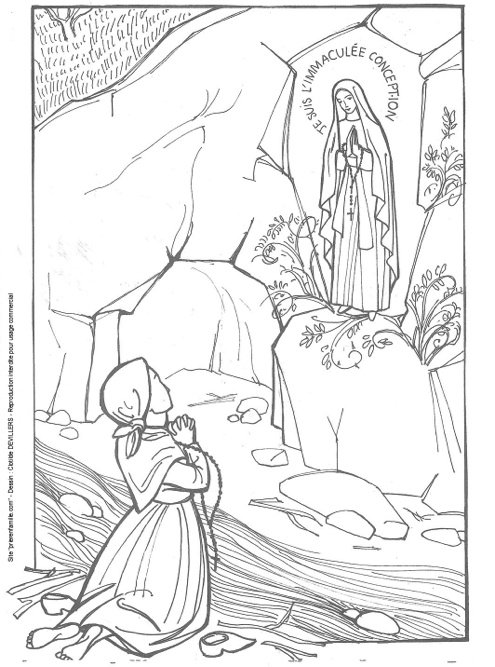 21
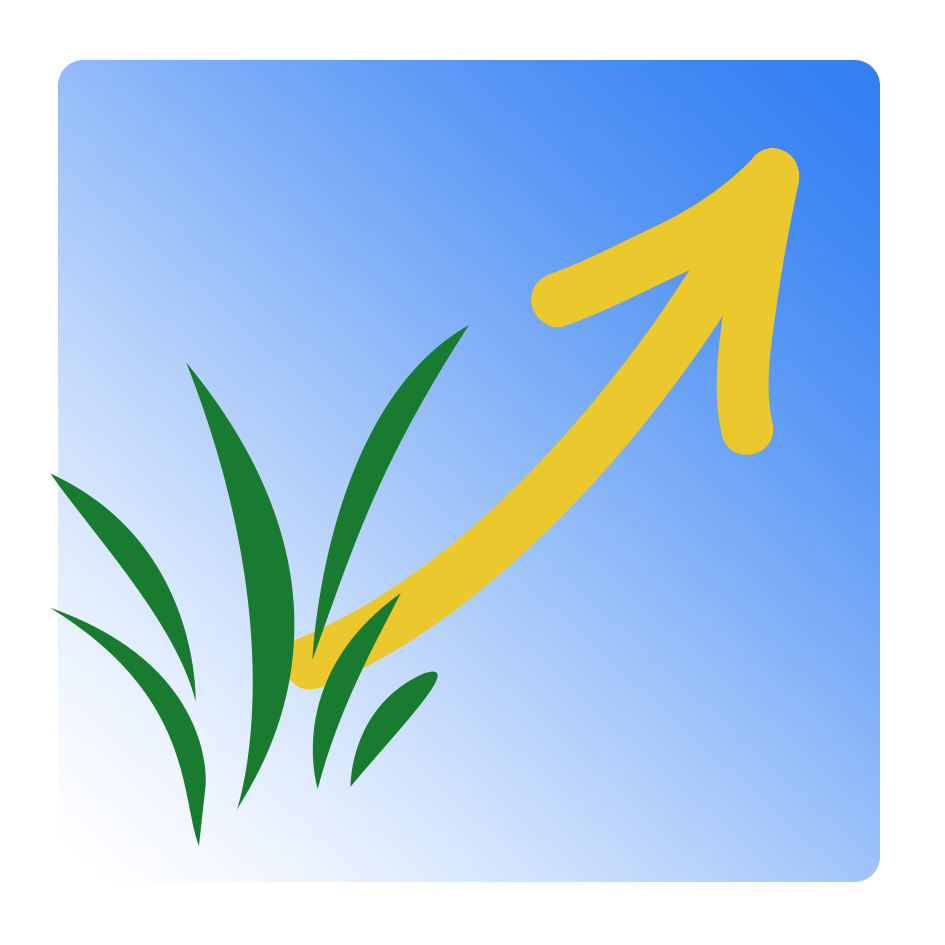 Apprenez-nous à prier  -  Assomption et Couronnement
Mais...
la gloire de Marie ne se limite pas 
à son élévation au Ciel …
22
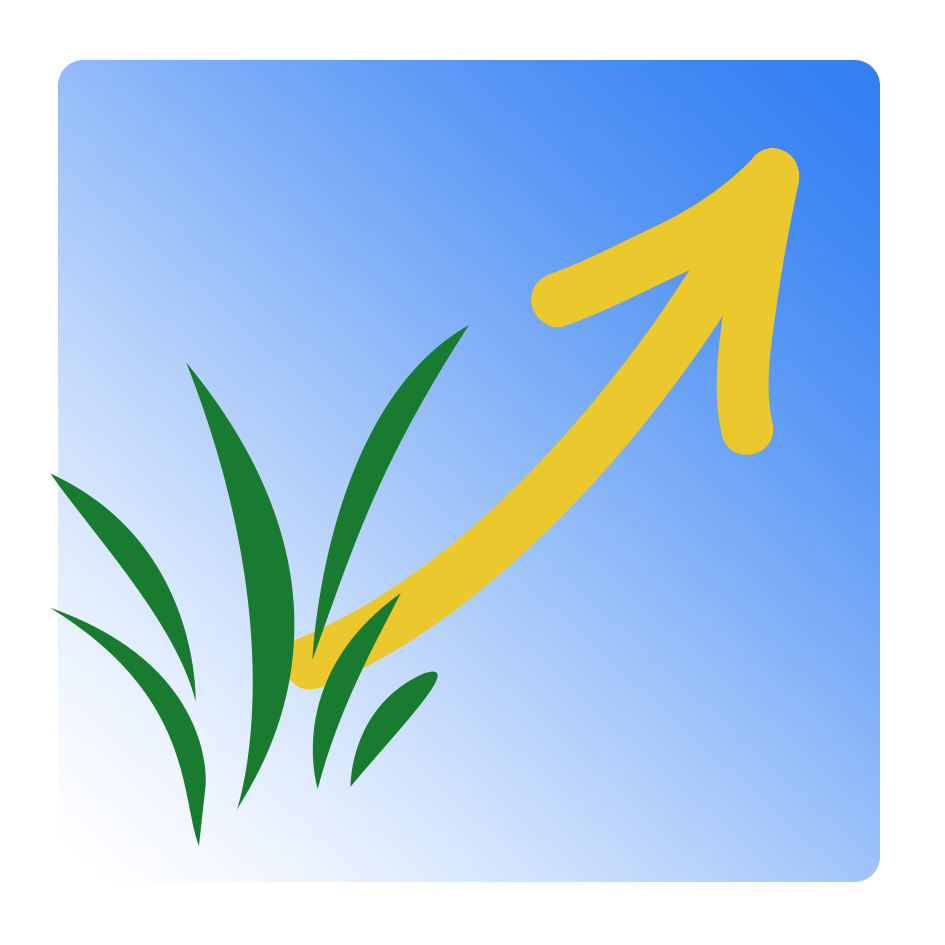 Apprenez-nous à prier  -  Assomption et Couronnement
22 août :
Marie, Reine du Ciel
23
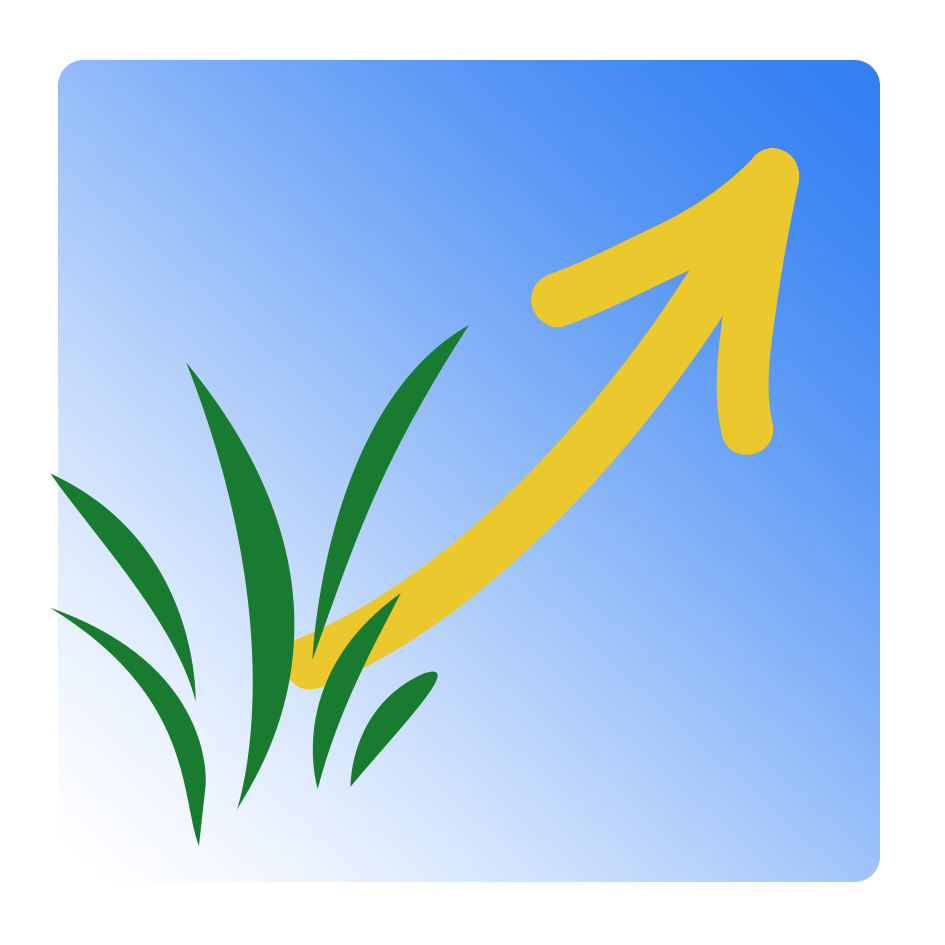 Apprenez-nous à prier  -  Assomption et Couronnement
22 août : Fête de Marie Reine
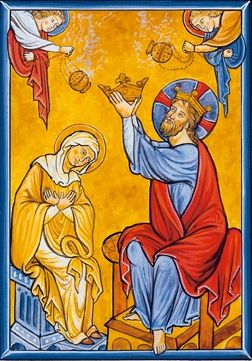 Une semaine après l’Assomption, l’Eglise célèbre
 le Couronnement de Marie
comme Reine de l’univers
« pour être plus entièrement conforme à son Fils, Seigneur des seigneurs, 
victorieux du péché et de la mort » 
(CEC 966).
24
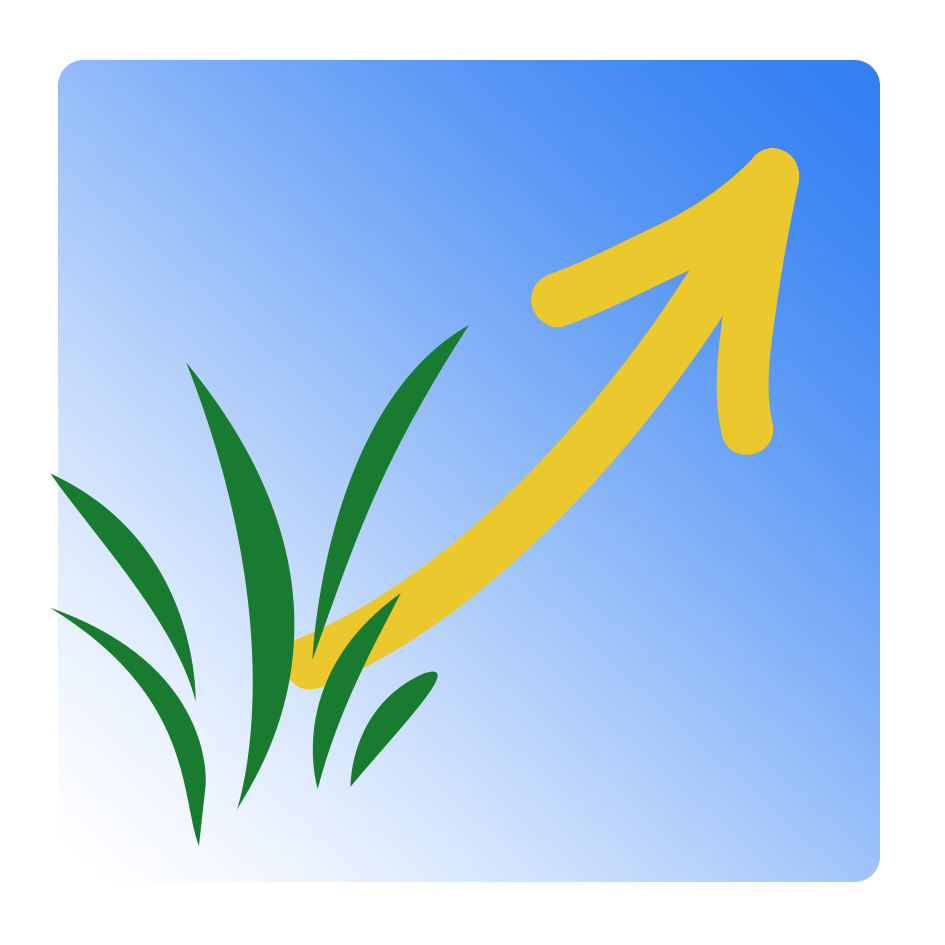 Apprenez-nous à prier  -  Assomption et Couronnement
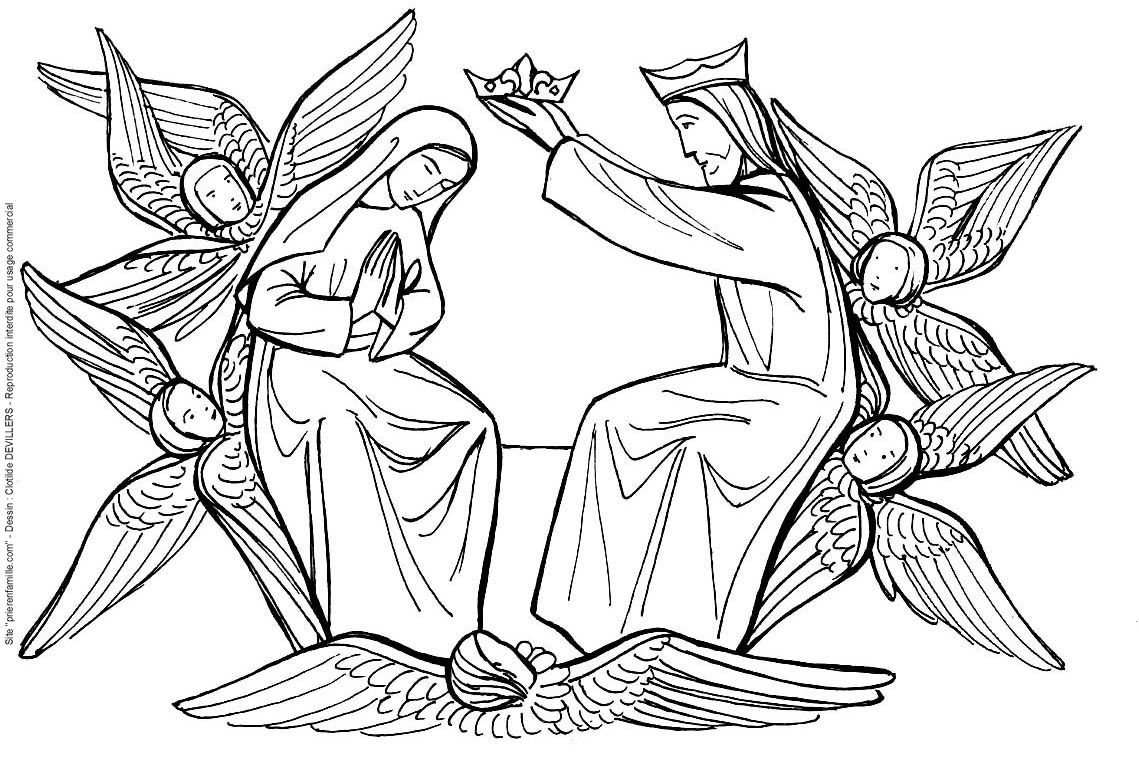 25
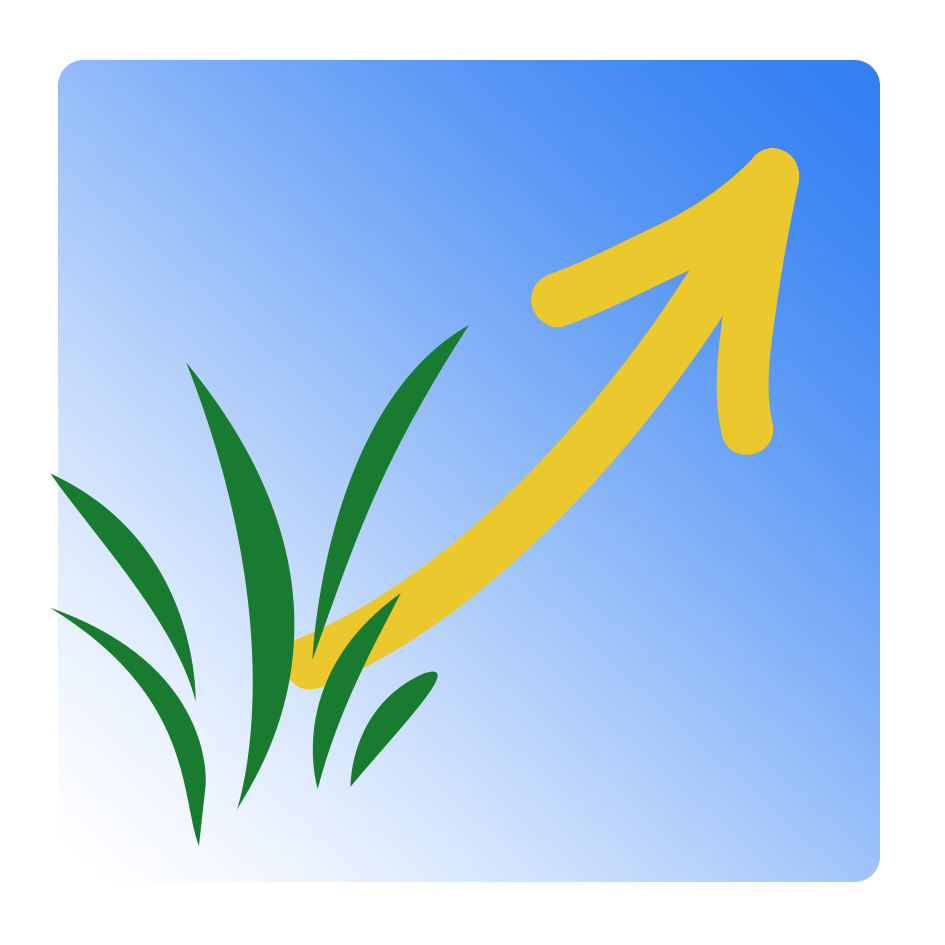 Apprenez-nous à prier  -  Assomption et Couronnement
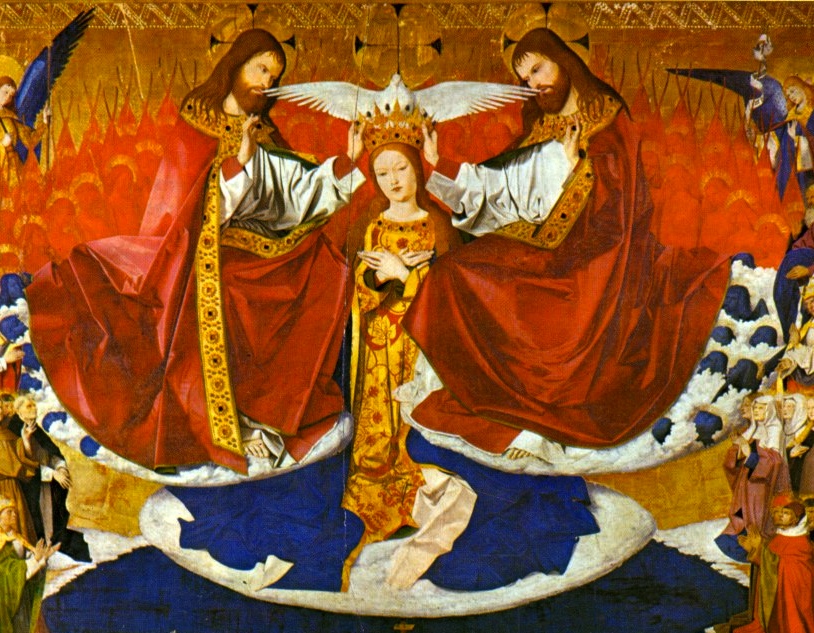 26
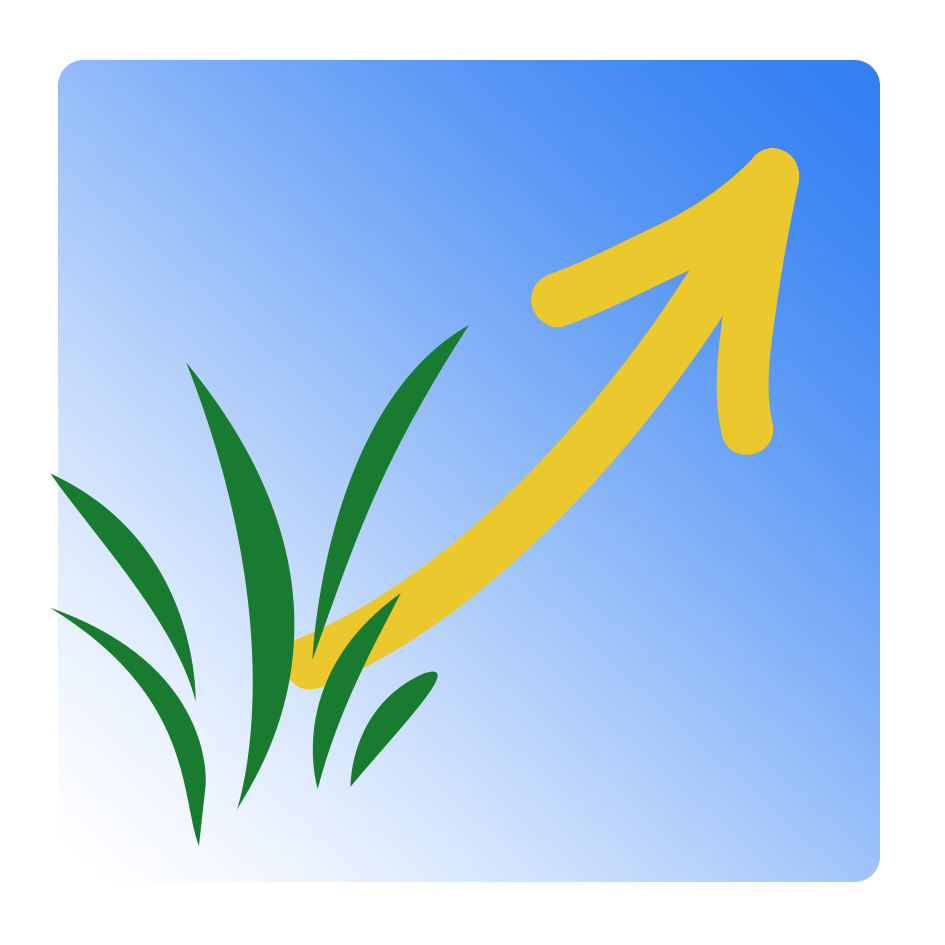 Apprenez-nous à prier  -  Assomption et Couronnement
Du Ciel, Marie veille sur nous
Marie, au ciel, est toute-puissante sur le Cœur de son Fils.
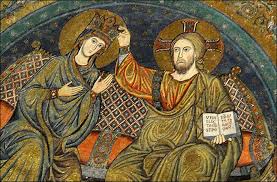 Au pouvoir de Dieu, tout est soumis, même la Vierge ; 
au pouvoir de la Vierge, tout est soumis, même Dieu.
(St L-M. Grignion de Montfort)
27
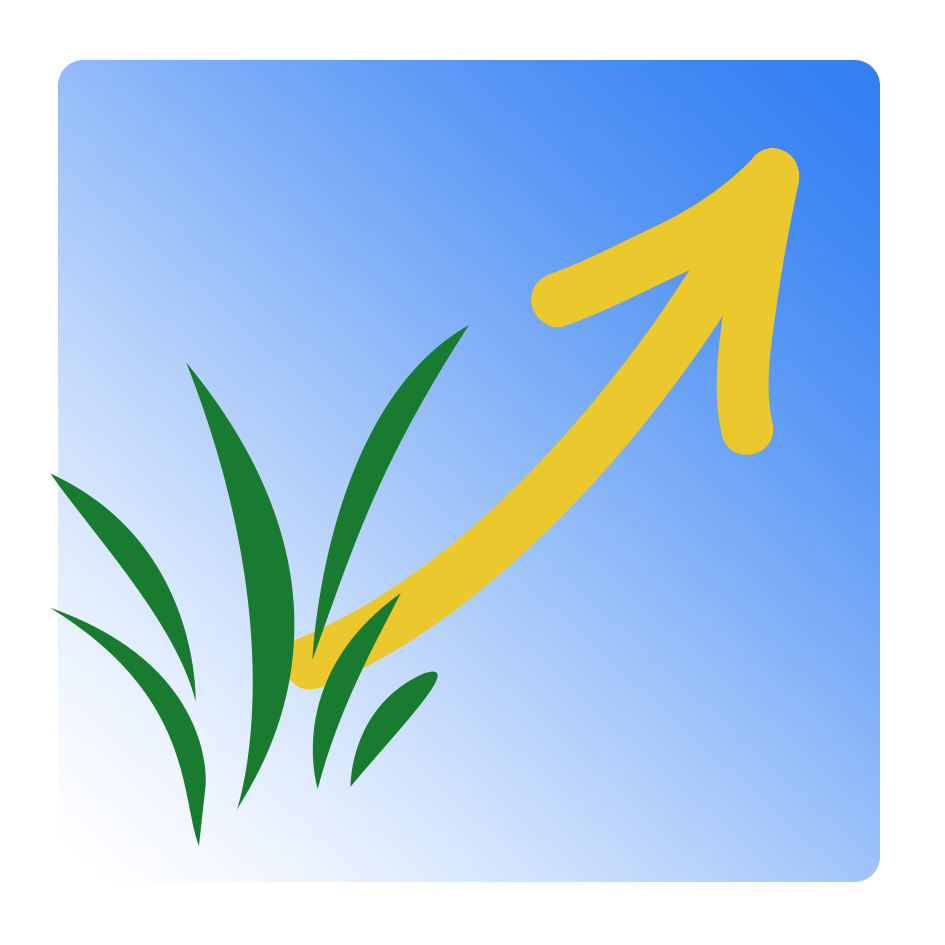 Apprenez-nous à prier  -  Assomption et Couronnement
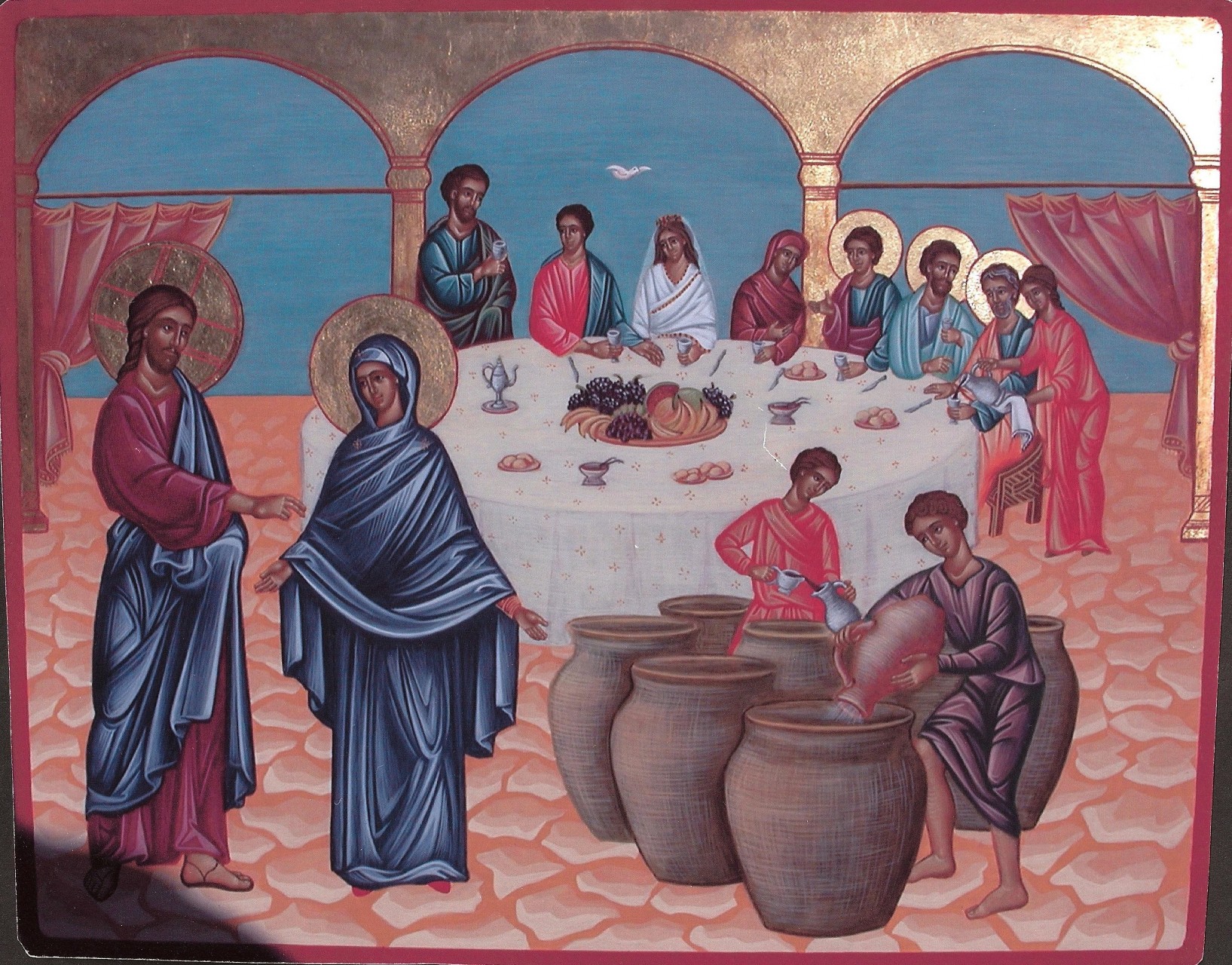 Chaque fois qu’elle intercède pour nous, 
elle obtient de son Fils
toutes les grâces dont nous avons besoin
et que nous lui demandons.
28
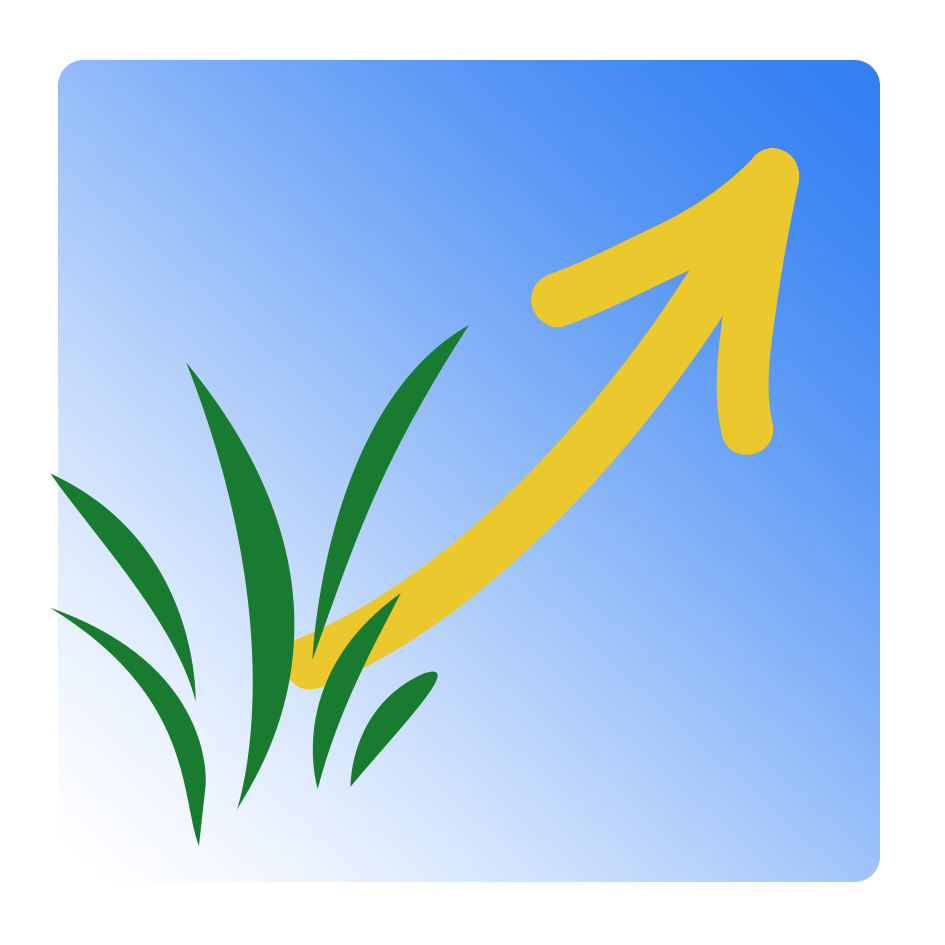 Apprenez-nous à prier  -  Assomption et Couronnement
À la gloire de Marie… 
des cathédrales
29
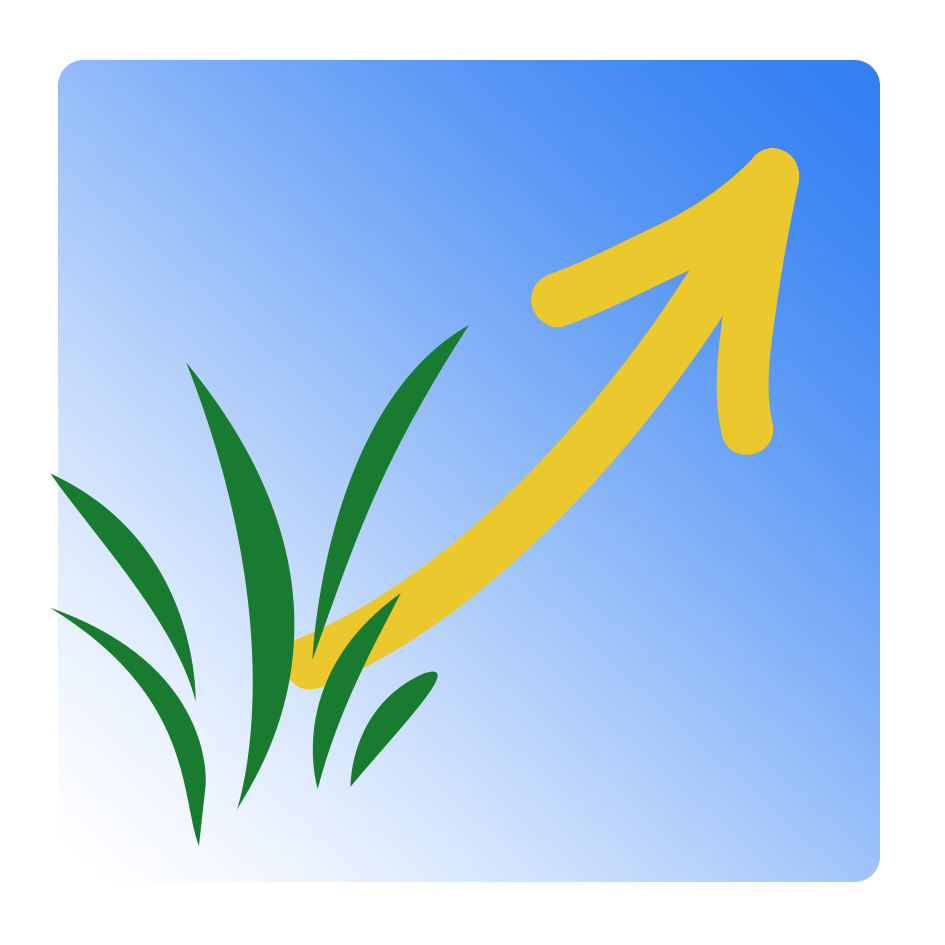 Apprenez-nous à prier  -  Assomption et Couronnement
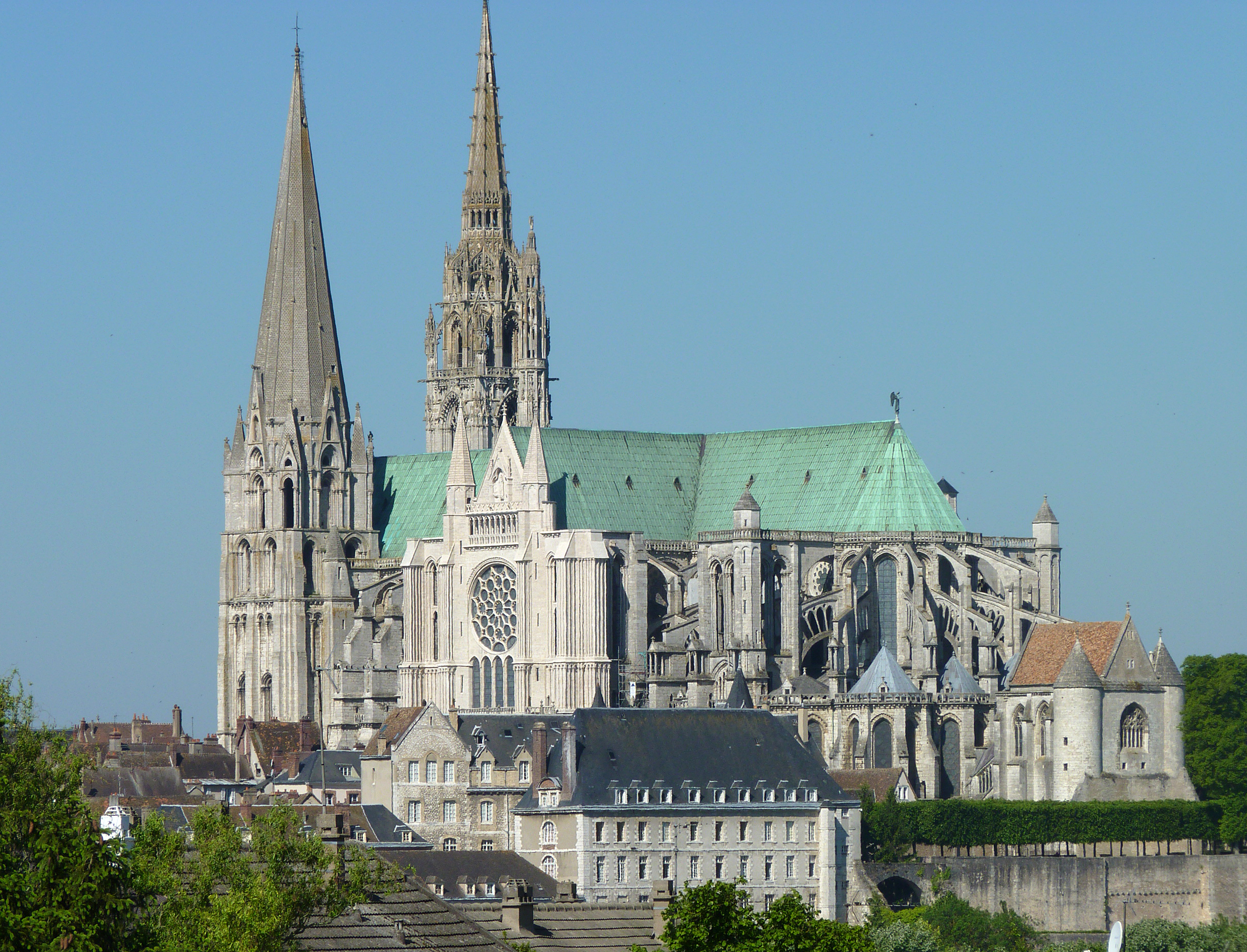 Construites en un temps de grande foi, nos cathédrales sont un vibrant témoignage de cette vie de foi qui animait tout le peuple chrétien.
Notre-Dame de Chartres
30
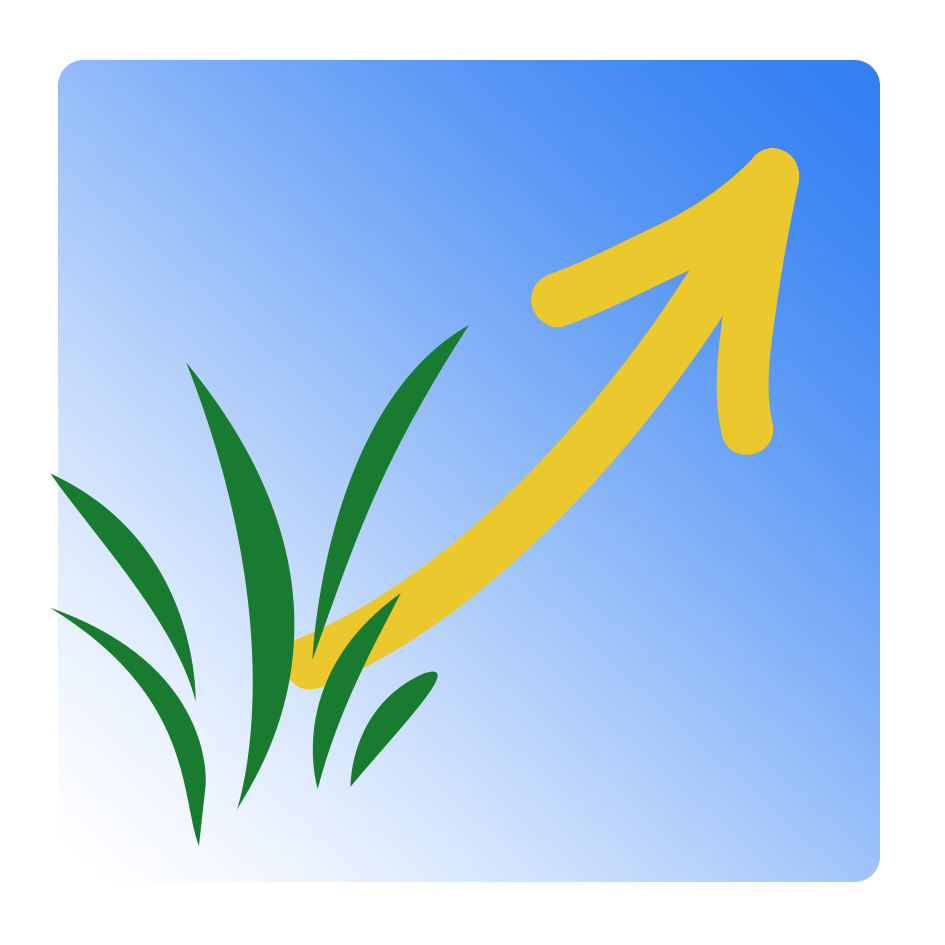 Apprenez-nous à prier  -  Assomption et Couronnement
Notre-Dame de Reims
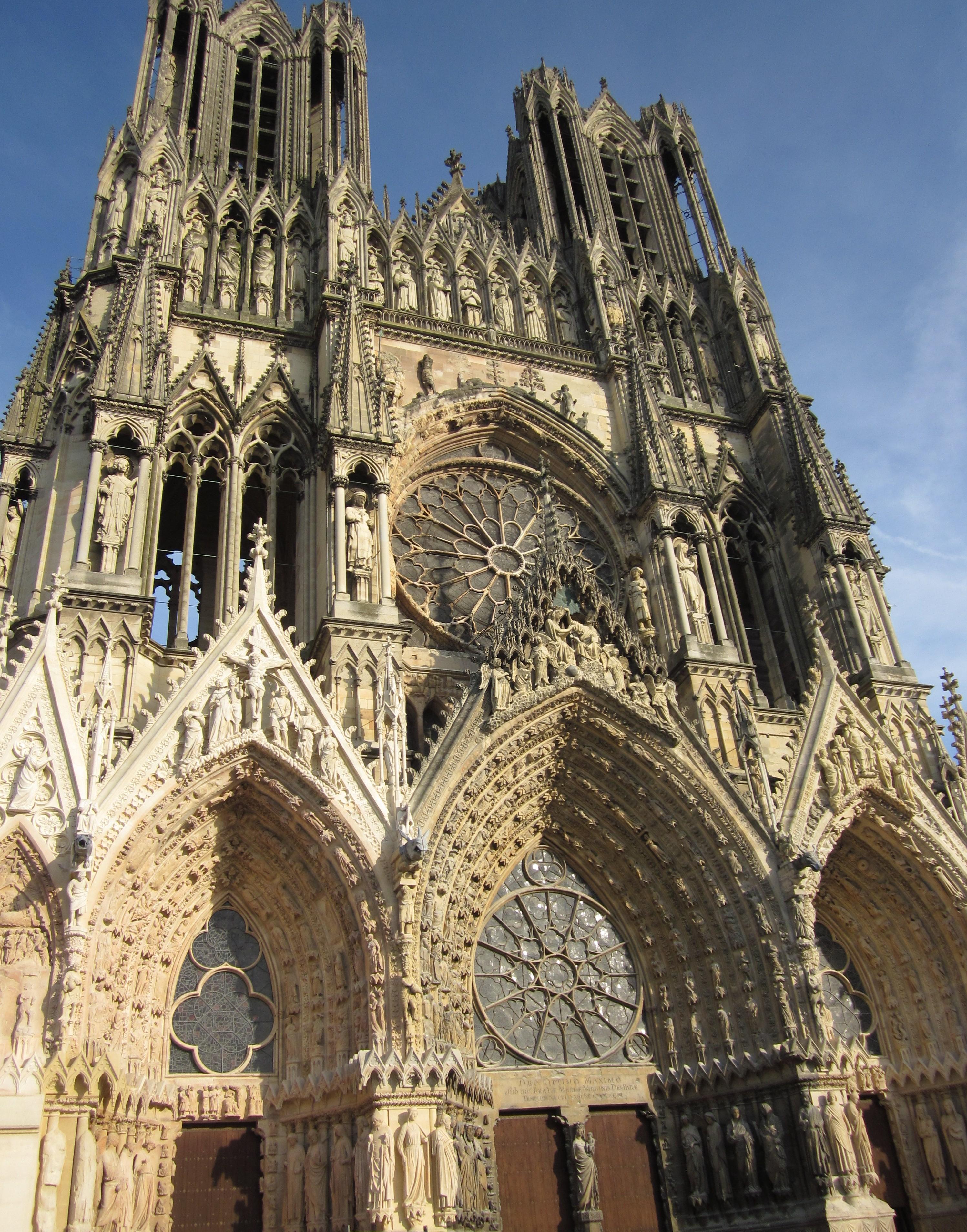 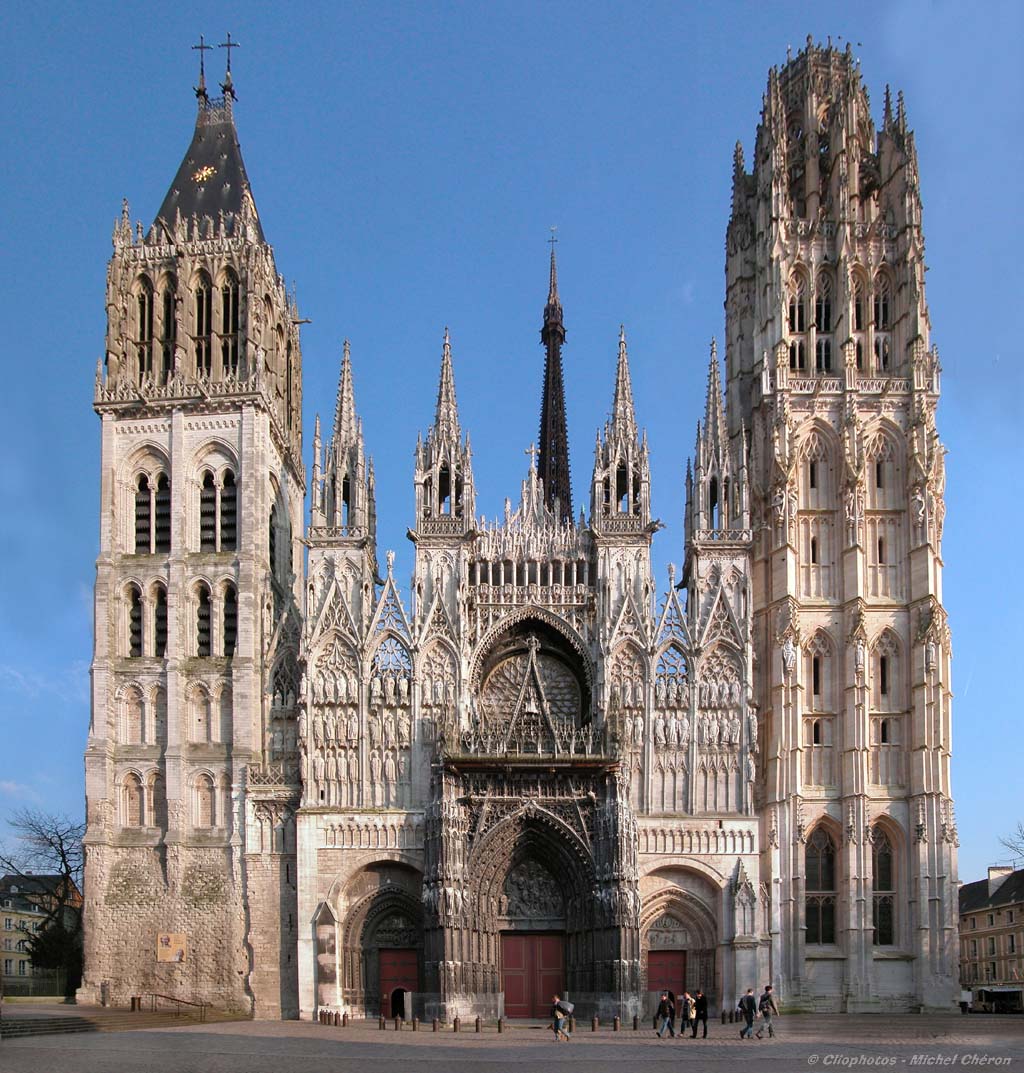 Paris
Notre-Dame de Rouen
31
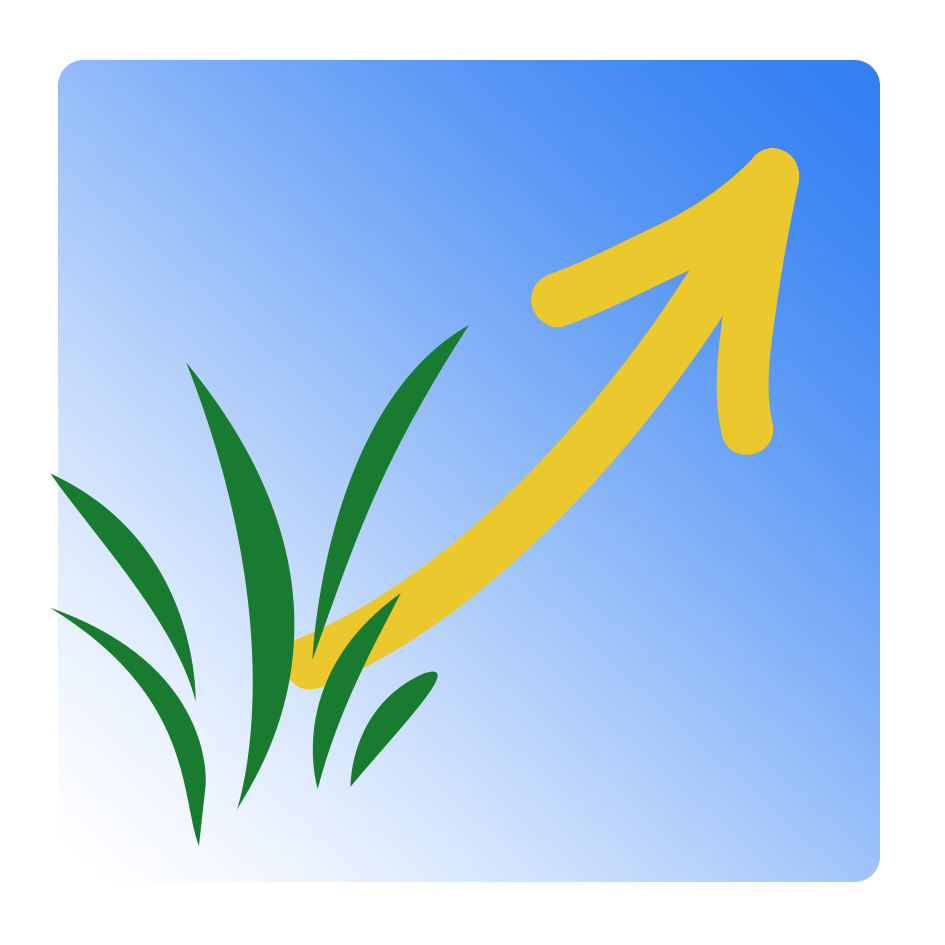 Apprenez-nous à prier  -  Assomption et Couronnement
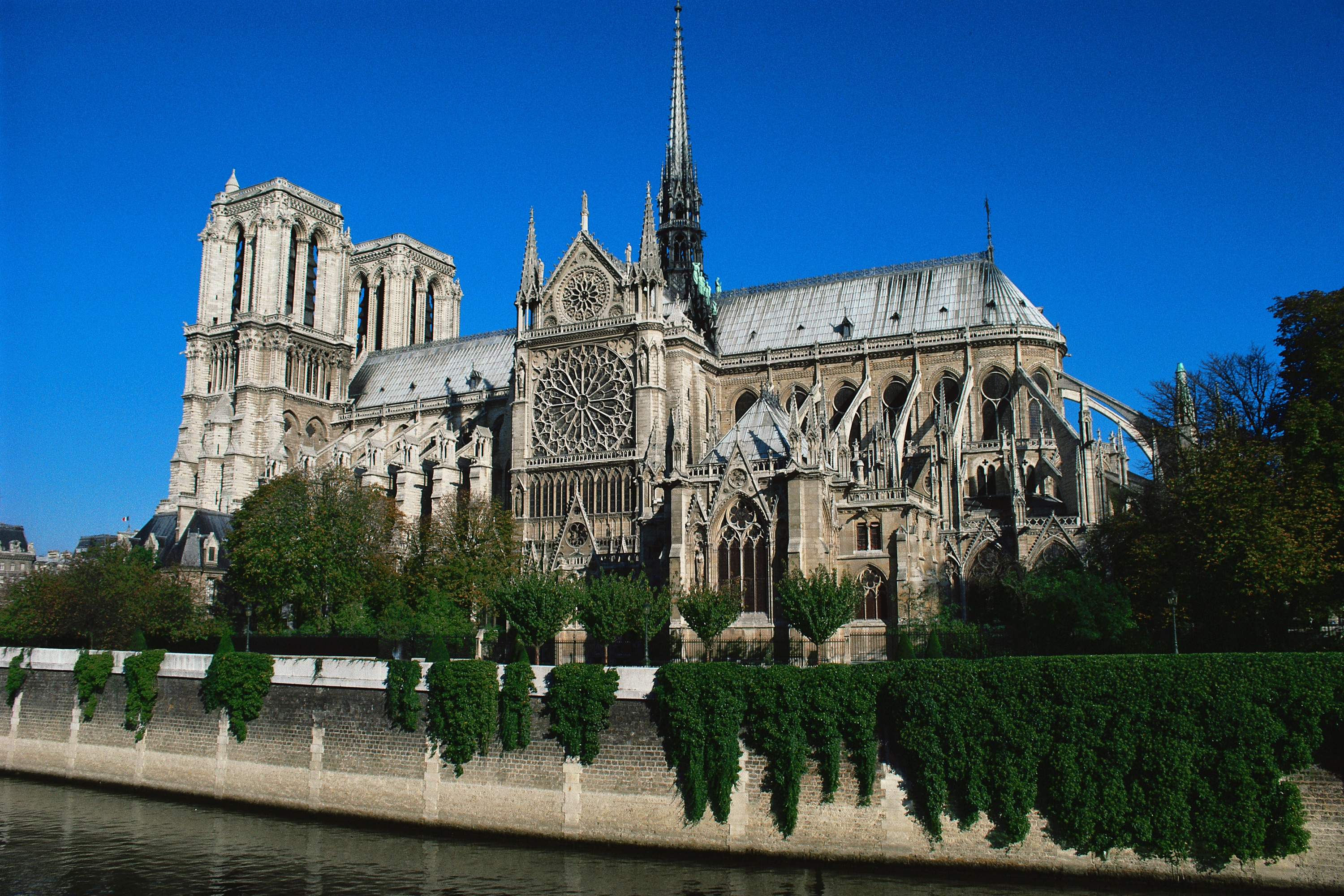 Notre-Dame de Paris
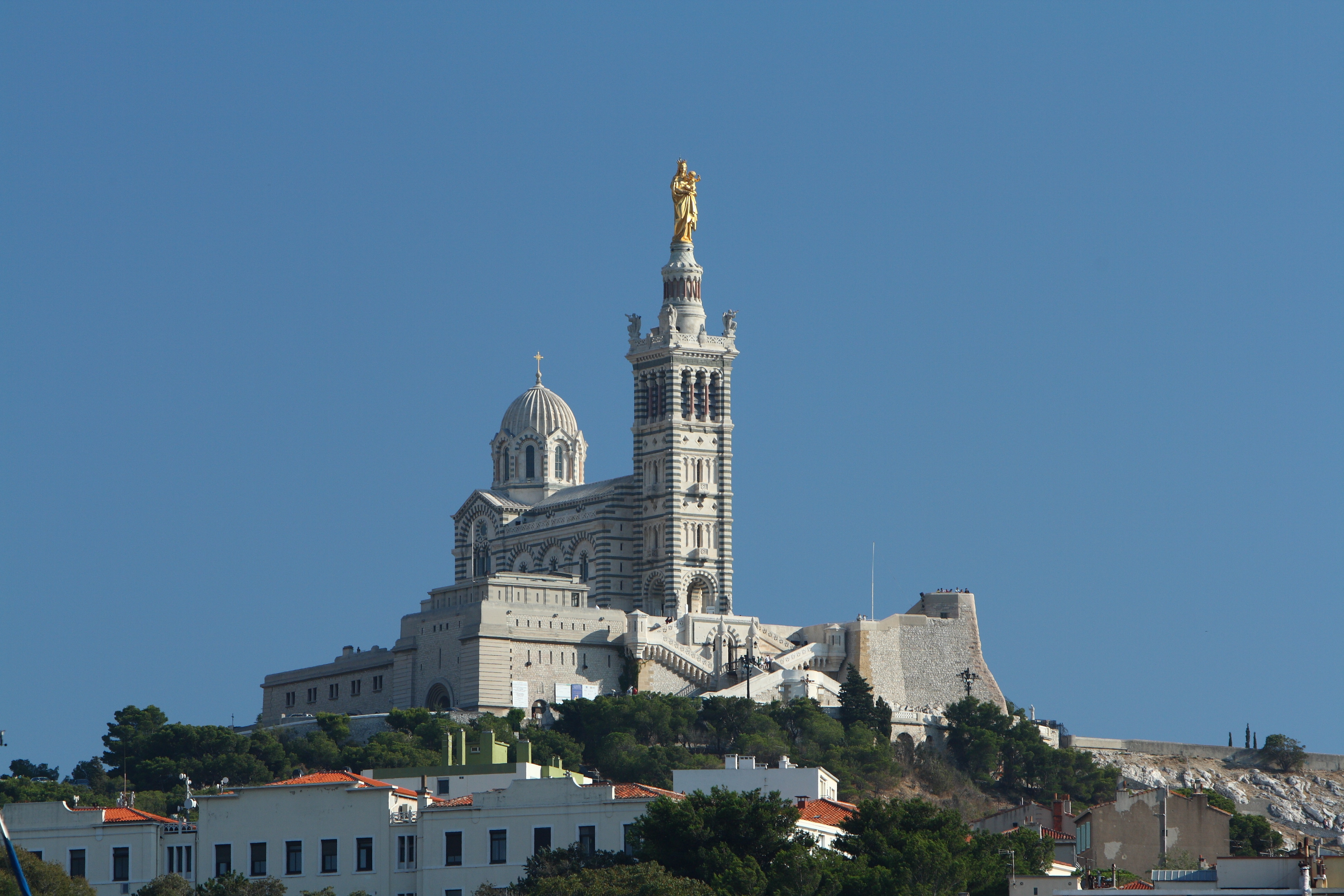 Notre-Dame de la Garde
 (Marseille)
32
Apprenez-nous à prier  -  Assomption et Couronnement
Notre-Dame d'Amiens
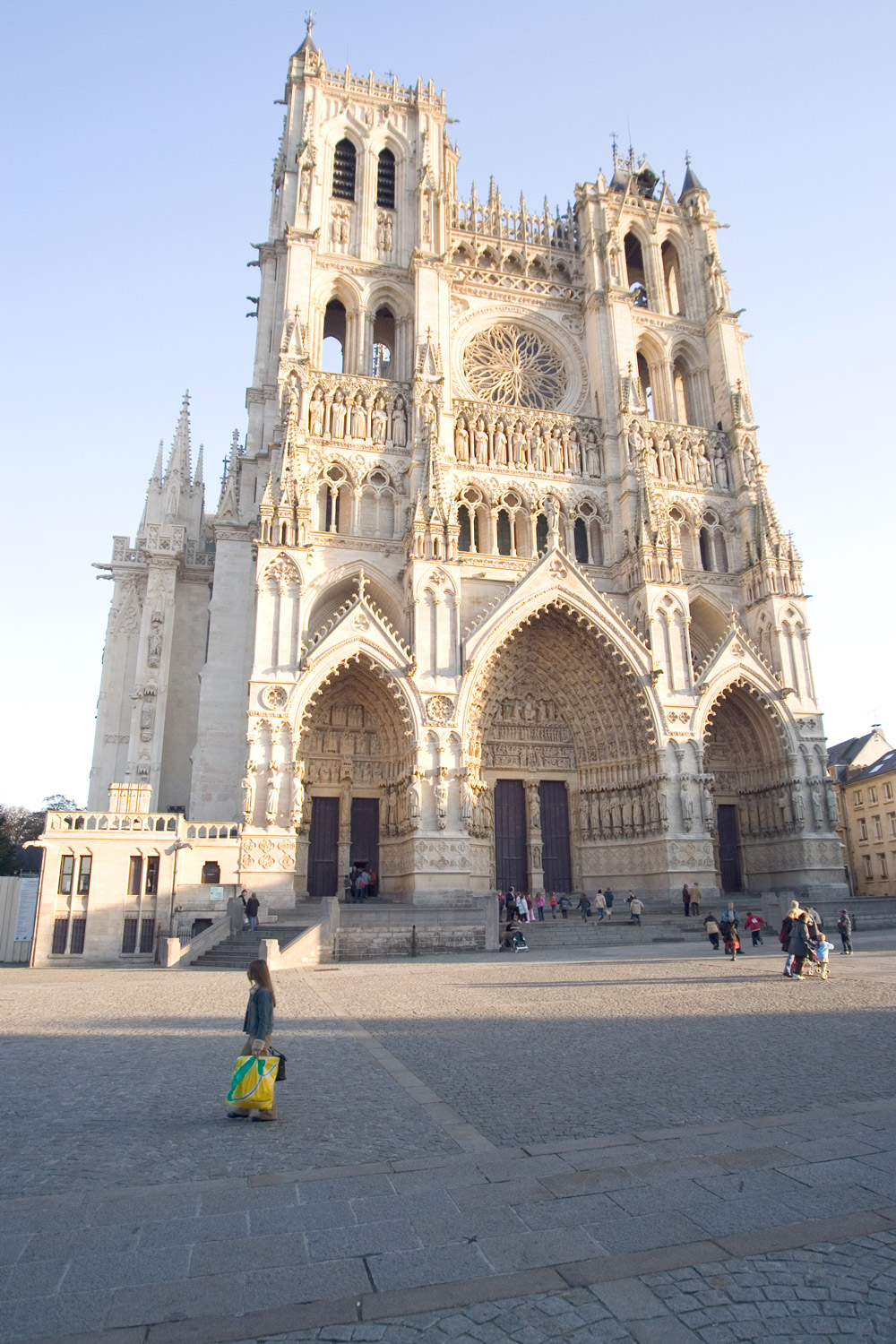 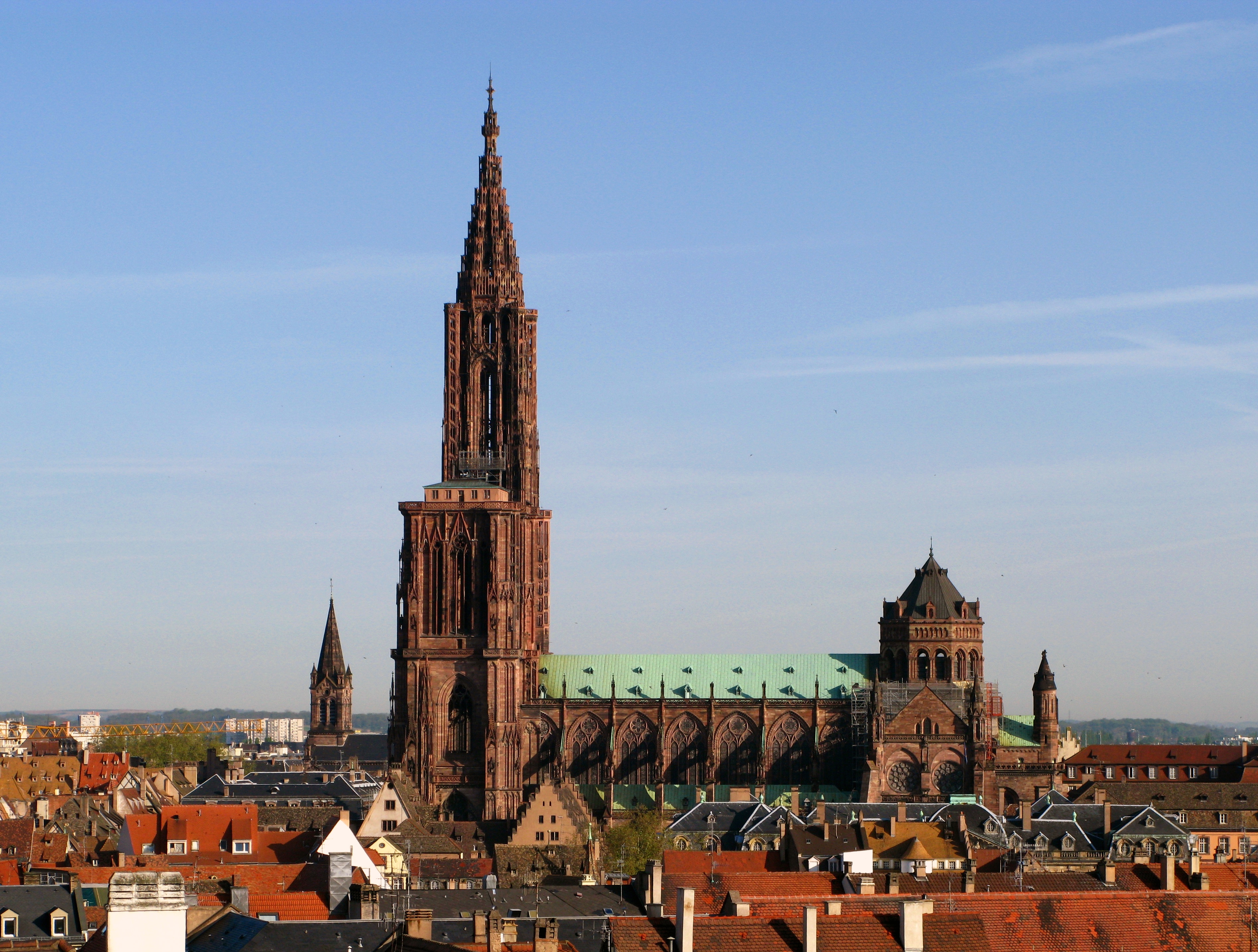 Notre-Dame de Strasbourg
33
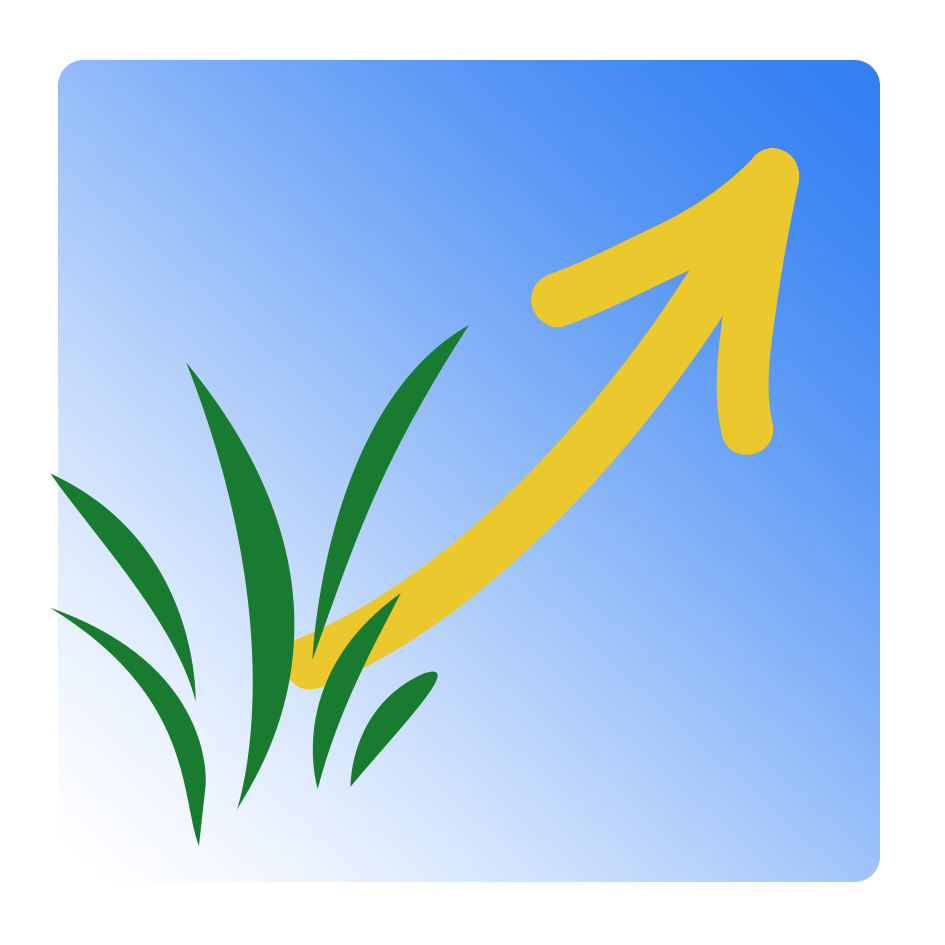 Apprenez-nous à prier  -  Assomption et Couronnement
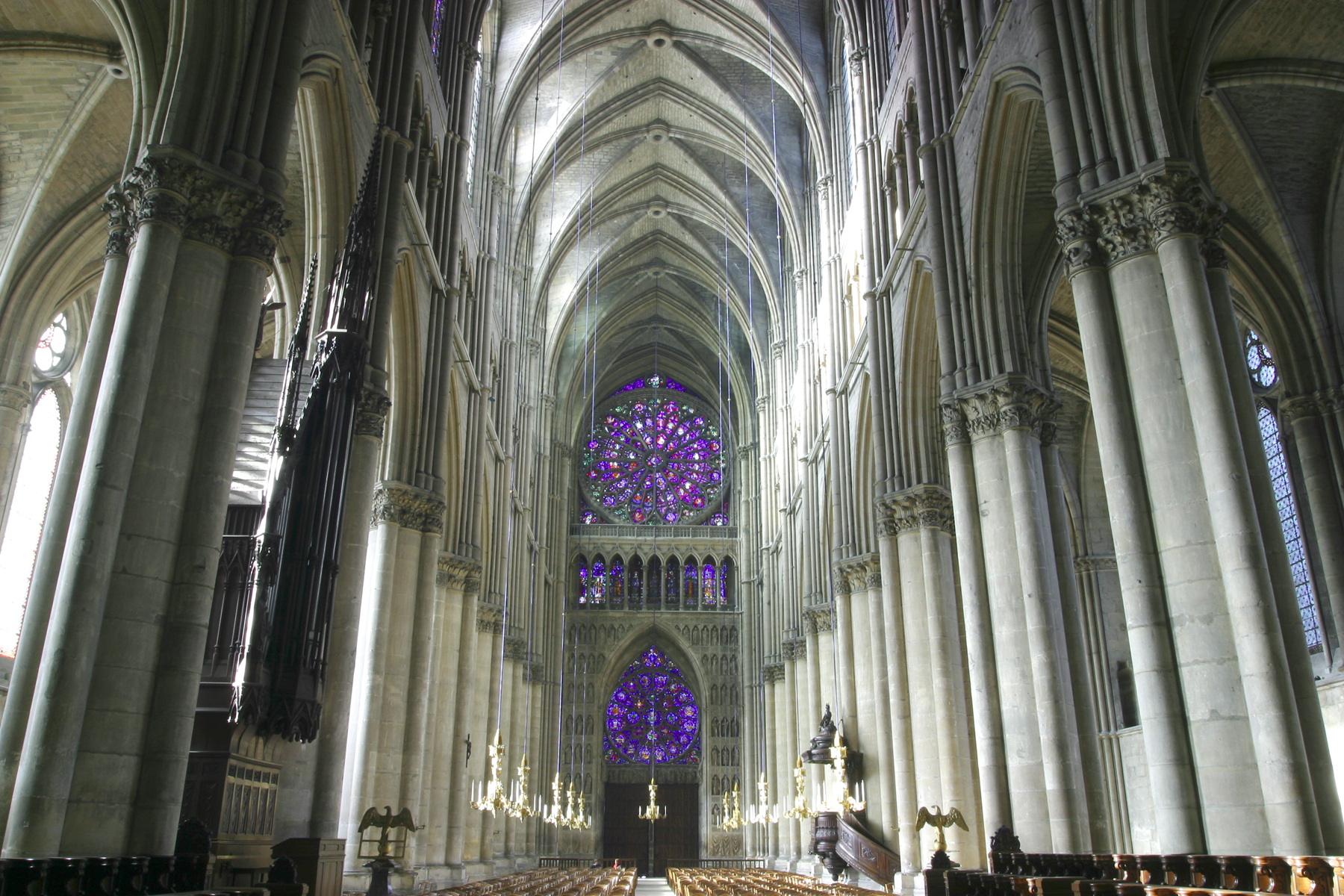 Quand vous passez 
près d’une de nos cathédrales, 
prenez le temps de la visiter, 
d’y prier… Vous en sortirez tout imprégnés de la Présence divine.
34
En fin de présentation

  Important à retenir ? 

  Prière à Marie

  Signe de croix
35
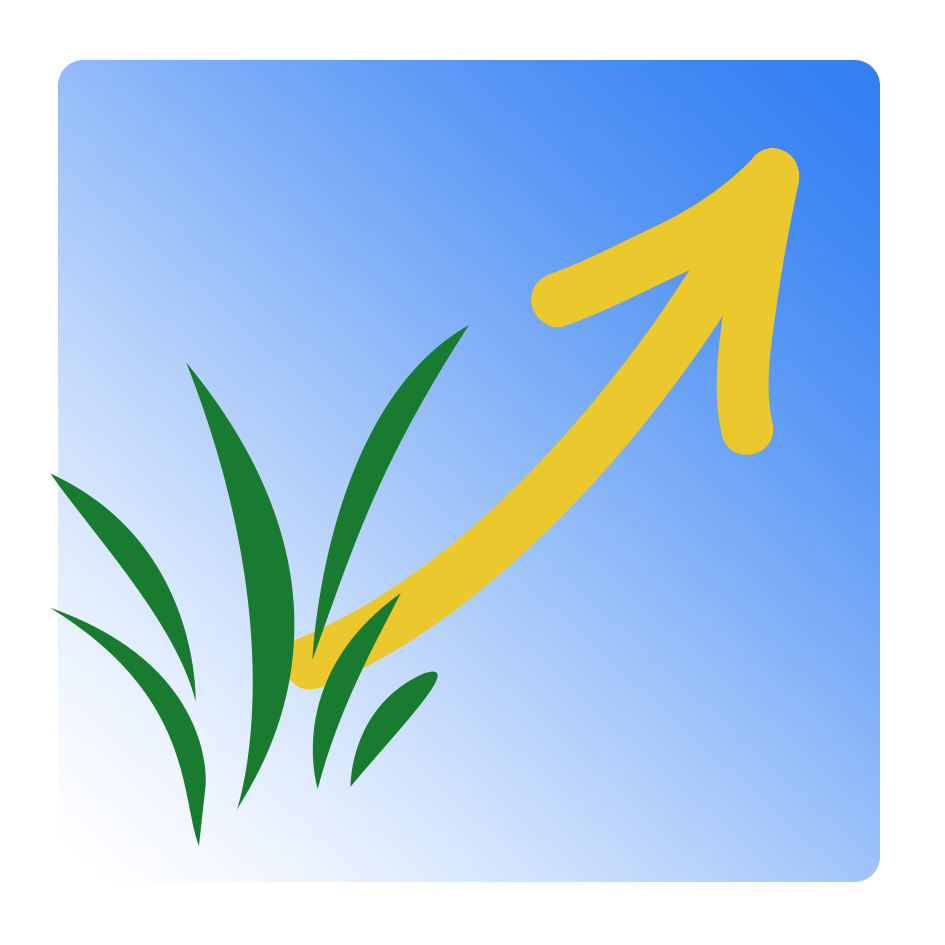 Apprenez-nous à prier  -  Assomption et Couronnement
Quelques liens pour compléter :

15 août : Vivre la fête de l’Assomption avec les enfants

22 août : Vivre la fête de Marie-Reine avec les enfants


 Tous les diaporamas


  Page d’accueil du site
36
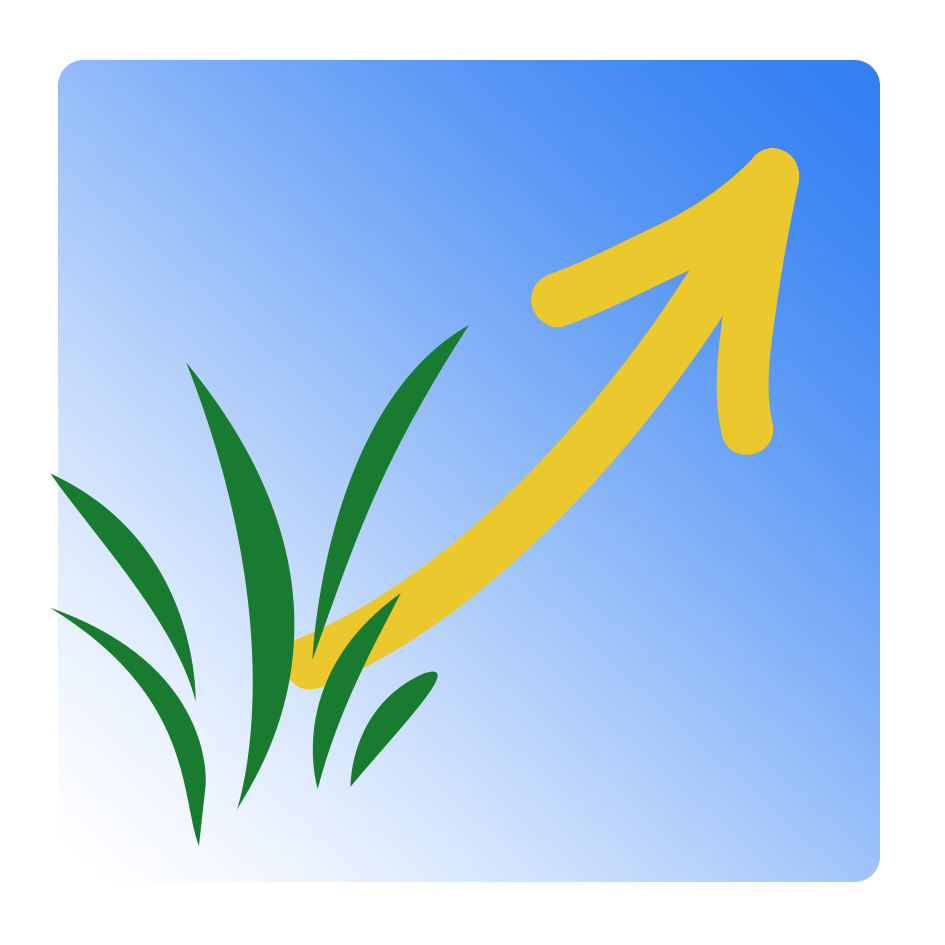 Apprenez-nous à prier  -  Assomption et Couronnement
DOCUMENTATION

Parents et éducateurs

Vivre l’année liturgique avec les enfants

Pour que s’épanouisse la foi du tout-petit

Éduquer pour le bonheur

Autres écrits
37
Apprenez-nous à prier  -  Assomption et Couronnement
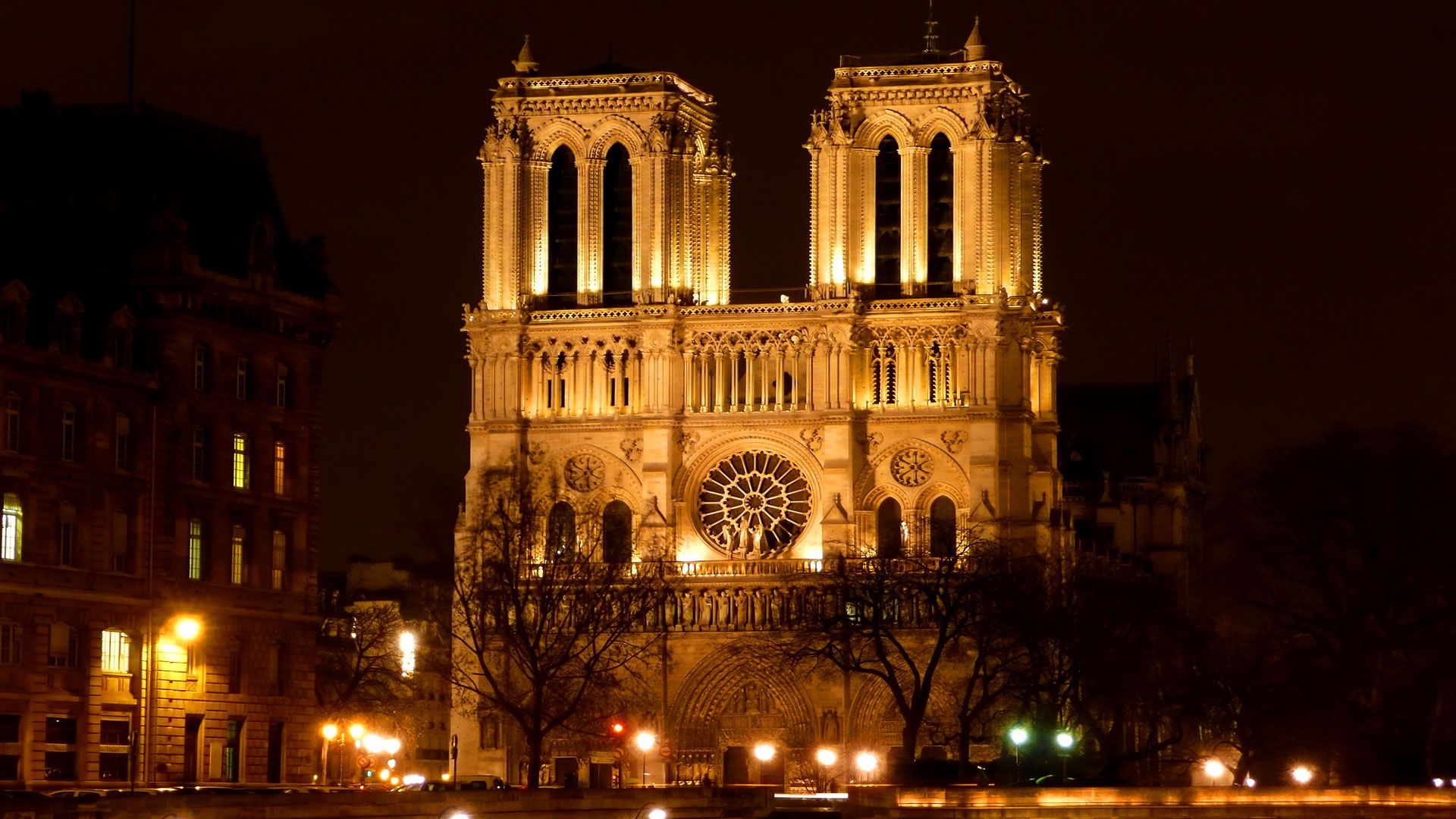 38